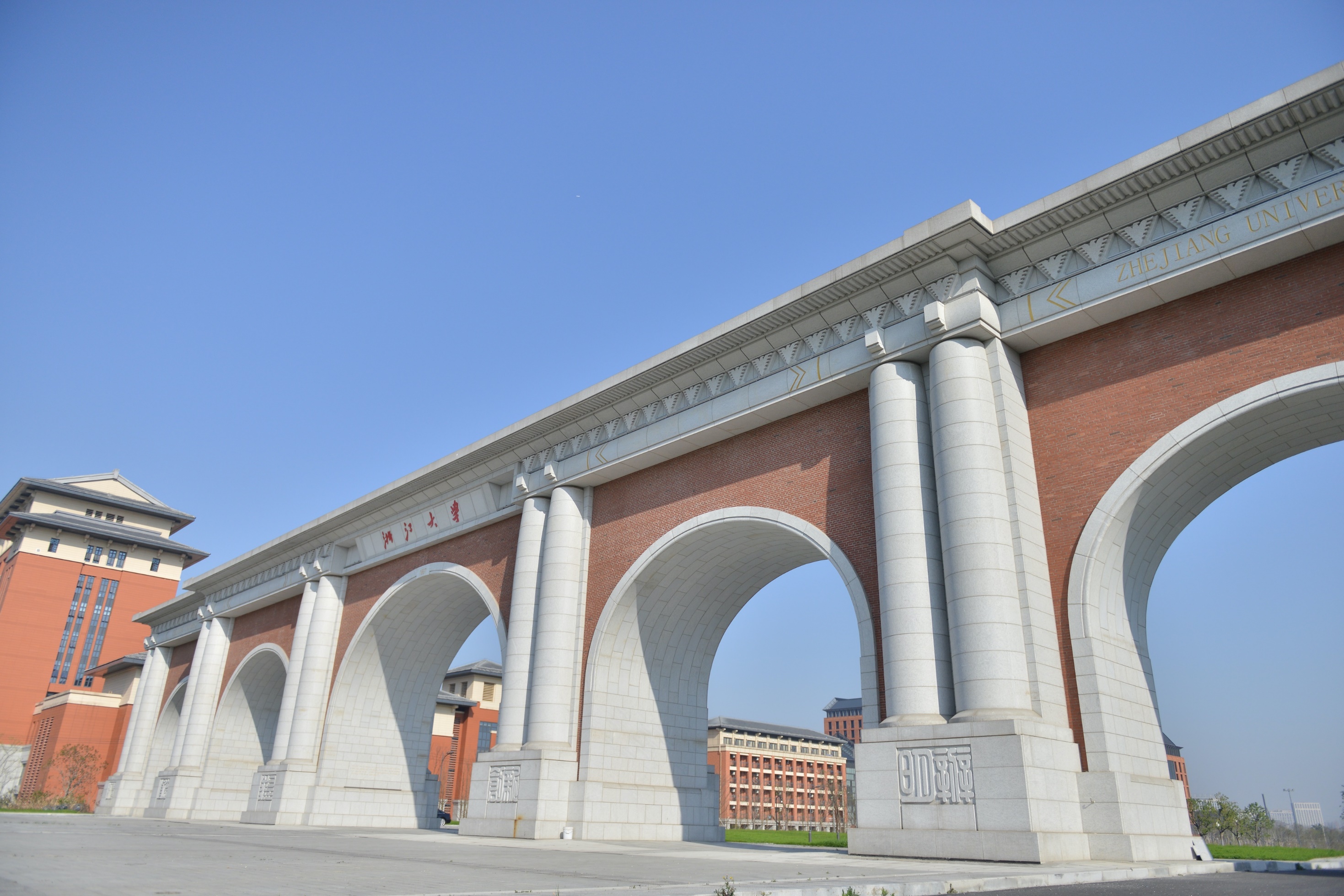 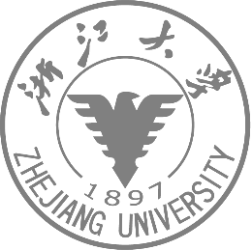 浙江大学在线考试系统
教师出卷阅卷操作说明
浙江大学信息技术中心
2022年12月
浙江大学在线考试系统
覆盖考试全流程的专业考试系统
考前
专业的配置功能：题型丰富，配置灵活，试题乱序……
人脸签到，校园卡照片进行自动比对，验证学生身份的一致性
考中
实时侦测学生人脸信息
双视角视频监控，通过声音，环境画面和人脸识别全程监控学生答题过程和环境
考后
导出成绩
查看下载学生双视角视频监控，以及考中所有监考记录。
[Speaker Notes: 1、建设“三通一核”K-CPS体系的教学空间。构建演示教学、交互教学、线上线下混合式教学、远程智能化控制与管理、教学数据可视化的教学环境与条件。满足全场景的师生应用需求。
2、打造智能化个性化教学工具。以数据智能为导向，打造语音识别、双语翻译、AI笔记等智能化工具重构教学资源，为支撑大规模个性化学习做好能力储备。以学业质量监控为载体，加强学业质量监控信息化建设和信息共享，实现部门间、校院间、园院间对学生学业指导的协同。
3、打造国际化终身学习教学新空间。打造中英文双语的管理和服务信息系统，建设“校友课堂”为校友和公众服务，支撑继续教育课程开展，对接国际化培养标准，面向师生、公众构建开环教育培养体系，以满足公众终身教育的需求。]
新考试系统特色
支持Windows系统
支持MacOS系统
限制登录次数
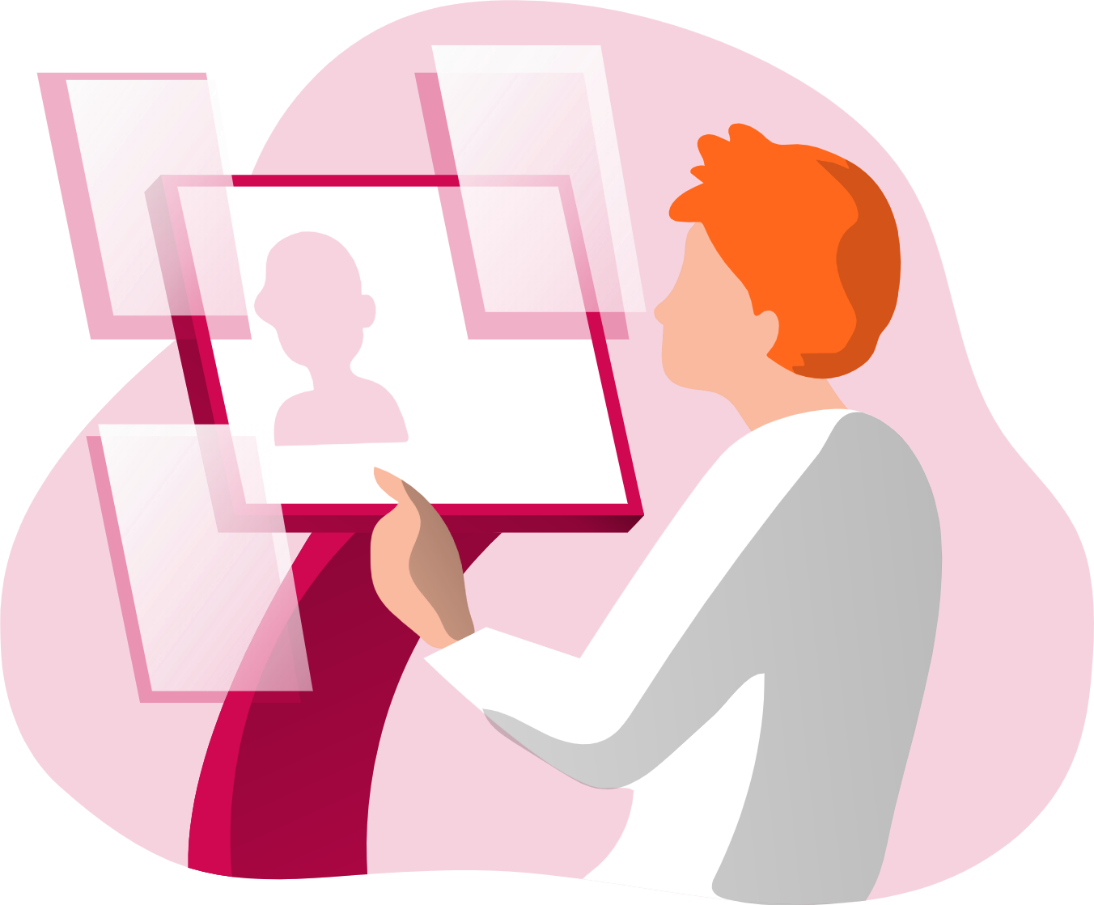 禁止分屏显示
霸屏考试
防直播软件
阻止远程接入
禁用键盘快捷键
防弹窗
防截屏和录屏
防软件调用
考试相关核心功能对比
考试系统登录网址：https://exam.zju.edu.cn/
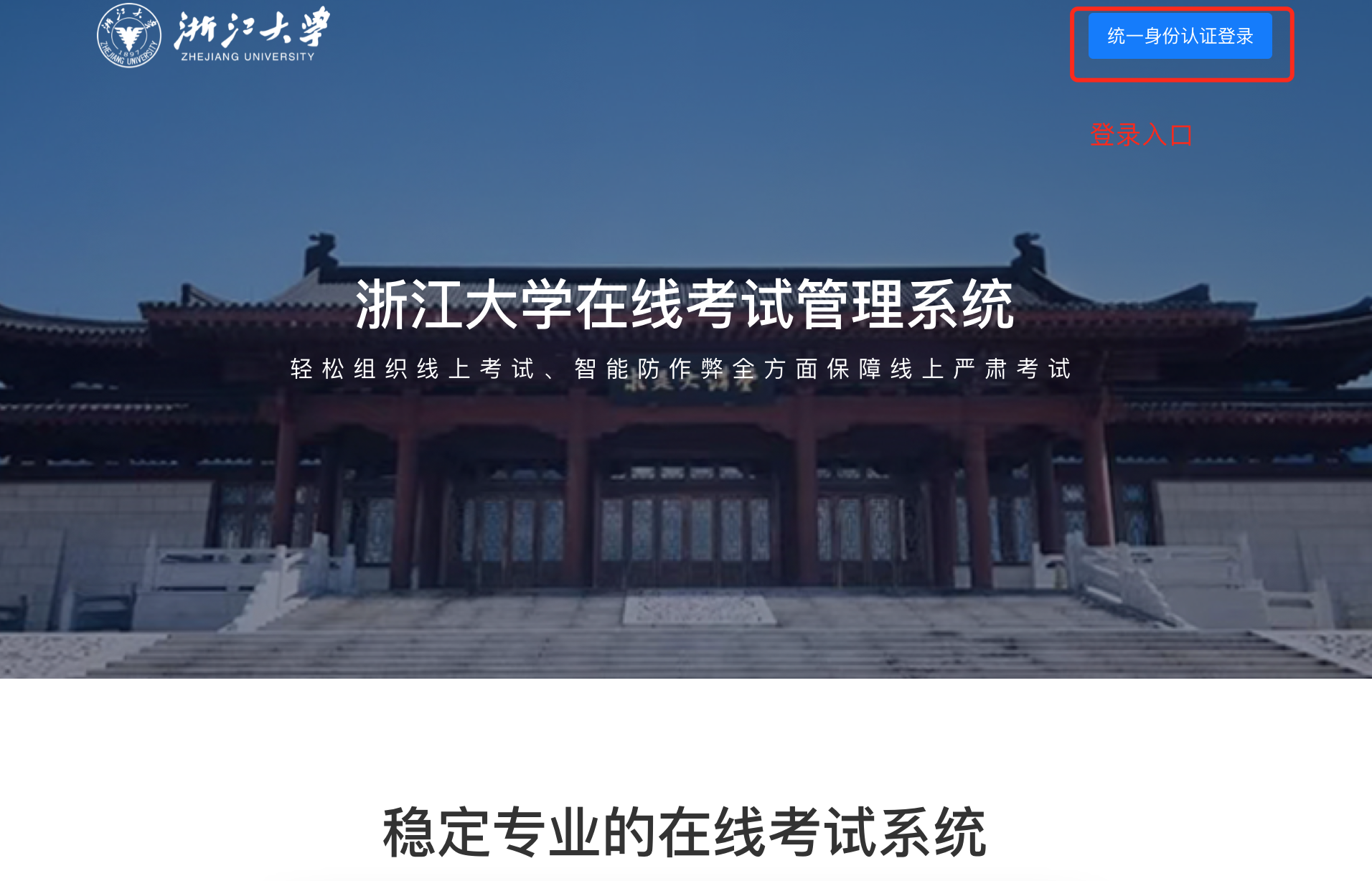 点击统一身份认证登录，输入统一身份认证账号、密码进入系统。
[Speaker Notes: 考试系统进展情况：1、已经本地化部署到学校，完成与统一身份认证对接，老师们可以登录使用线上考试服务。使用中，可以把您的意见反馈给我们。2、正在做：学在浙大系统对接，对接后，老师可以在学在浙大的课程里出卷/阅卷，系统之间通过接口自动传递考试和答卷，尽可能减少老师的学习成本。]
1、教师出卷
出卷流程
创建试卷
分班监考
创建考试
添加考生
出卷： 创建试卷 → 创建考试 → 添加考生 → 分班监考
支持题型
可在试卷编辑中直接添加试题，或在题库中编辑试题后导入试卷。
所有类型的试题均支持上传音频和图片。
出卷： 创建试卷 → 创建考试 → 添加考生 → 分班监考
创建试卷——试卷结构
试卷可由单元、大题、小题等多层次构成
如分多个单元，考生作答时某一单元提交后不可返回修改
“大题”指题型分类，一般指单选题、多选题、填空题、简答题、论述题等
“小题”即在各题型下设置相应具体题目
某试卷
试卷
考试阶段
交卷阶段
单元
简答题
单选题
多选题
填空题
……
简答题
大题
……
1
1-10
11-15
16-20
……
小题/复合题
出卷： 创建试卷 → 创建考试 → 添加考生 → 分班监考
创建试卷
在系统内“试卷”页面，点击“新建试卷”，弹出“创建试卷”窗口，输入试卷名称
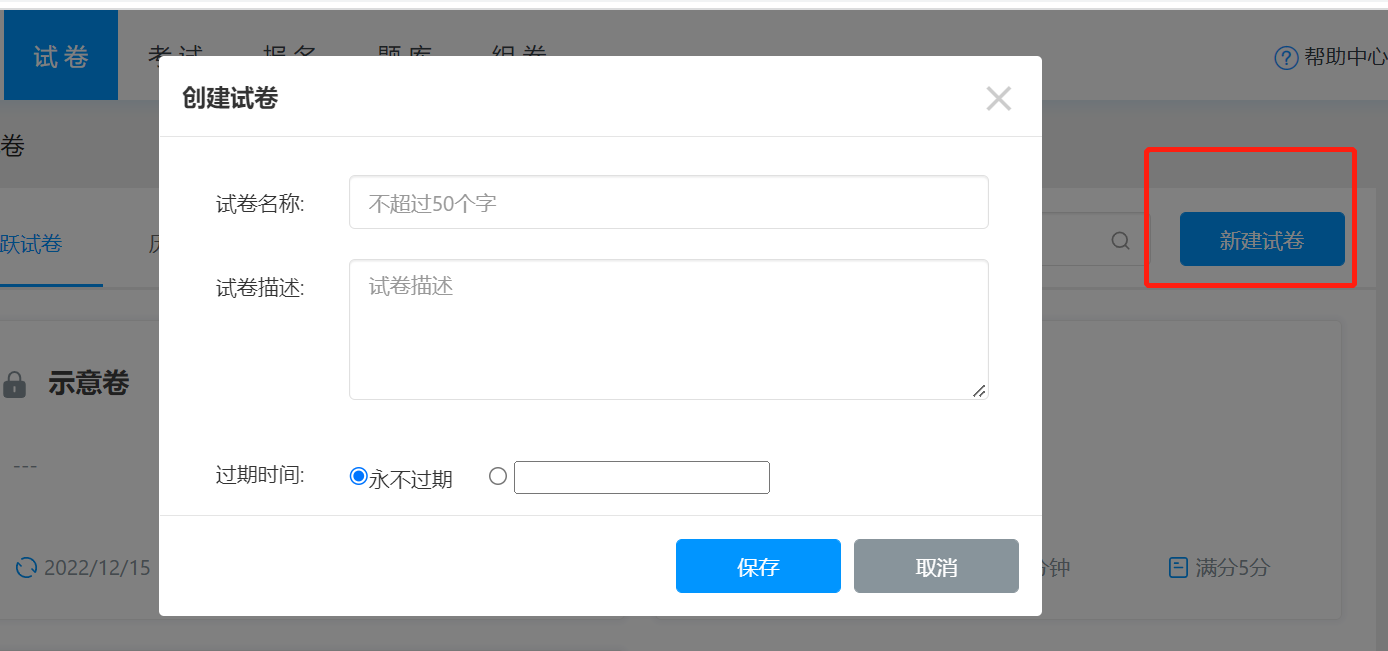 出卷： 创建试卷 → 创建考试 → 添加考生 → 分班监考
创建试卷——编辑单元
新建试卷后，进入默认单元编辑页面
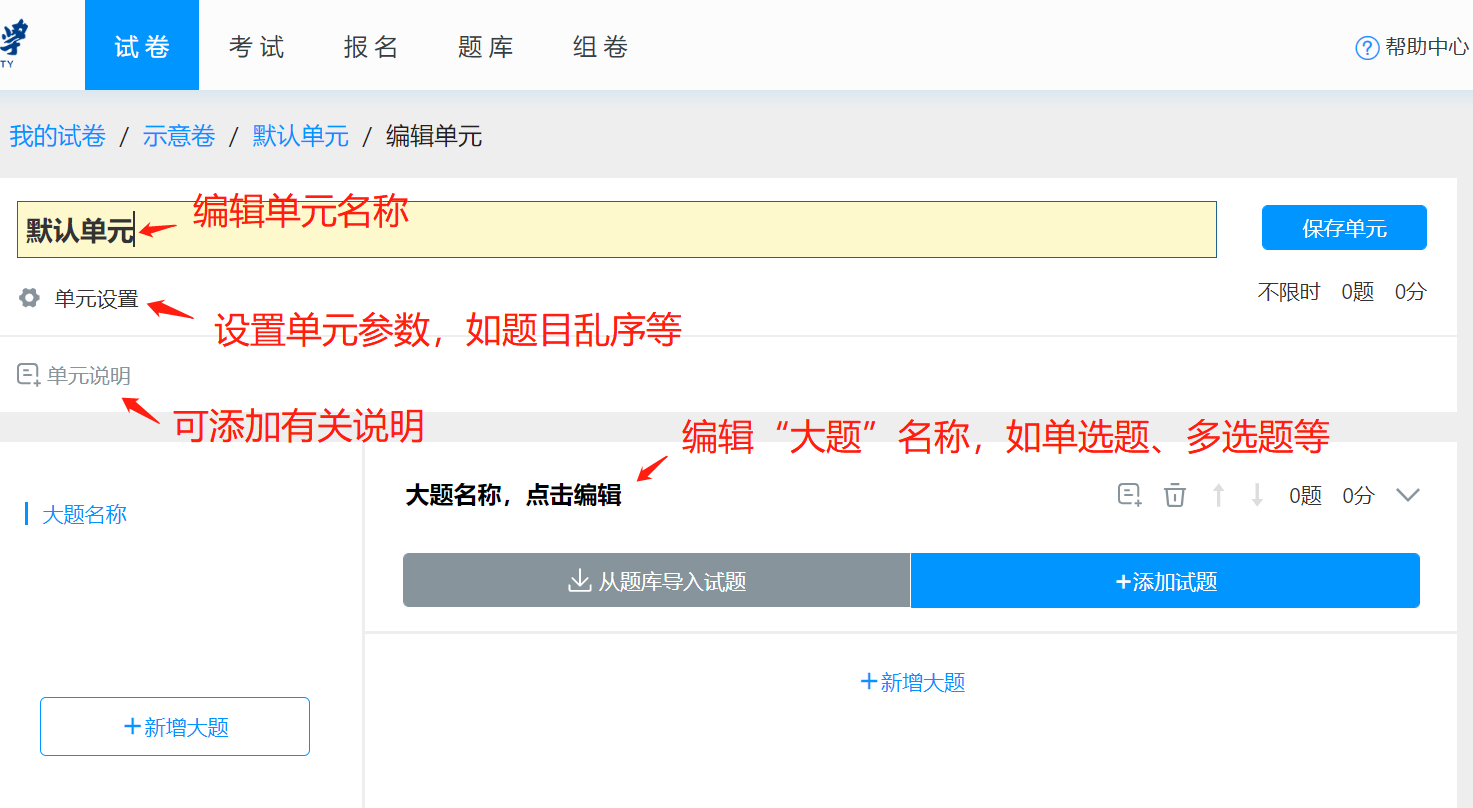 单元名称请设置为“考试阶段”

“大题”名称按题型设置为单选题、多选题、论述题等
出卷： 创建试卷 → 创建考试 → 添加考生 → 分班监考
创建试卷——单元设置
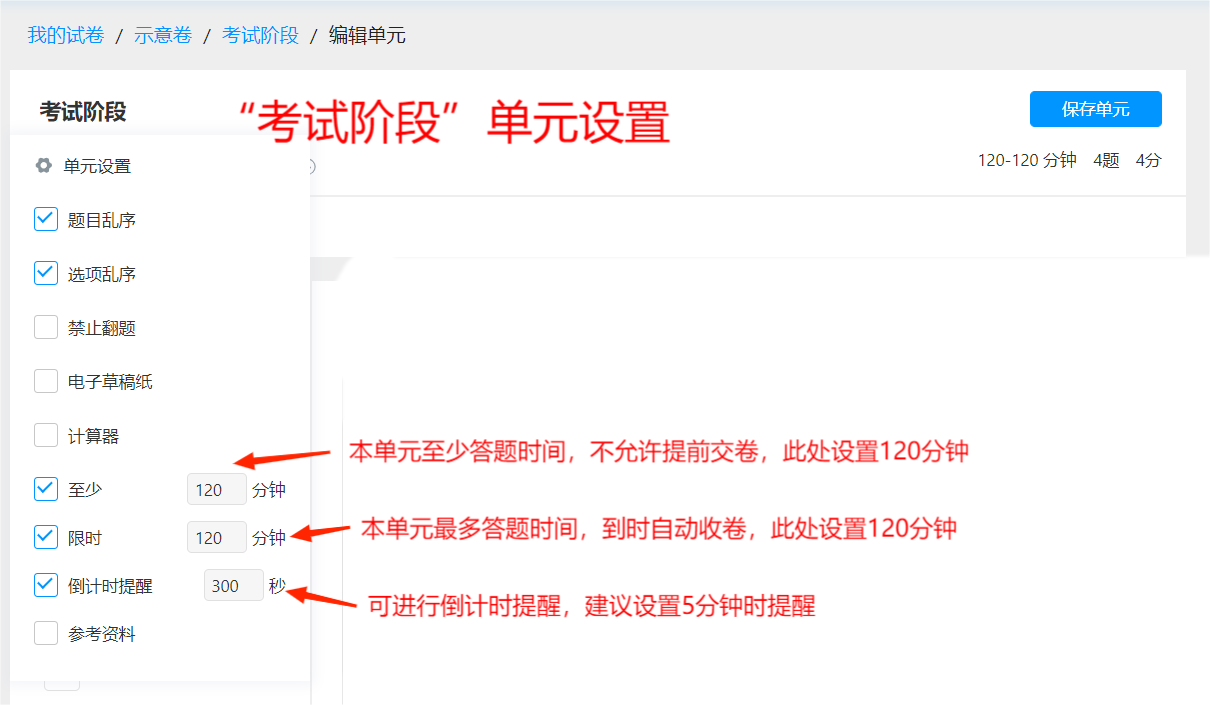 出卷： 创建试卷 → 创建考试 → 添加考生 → 分班监考
创建试卷——添加试题的两种途径
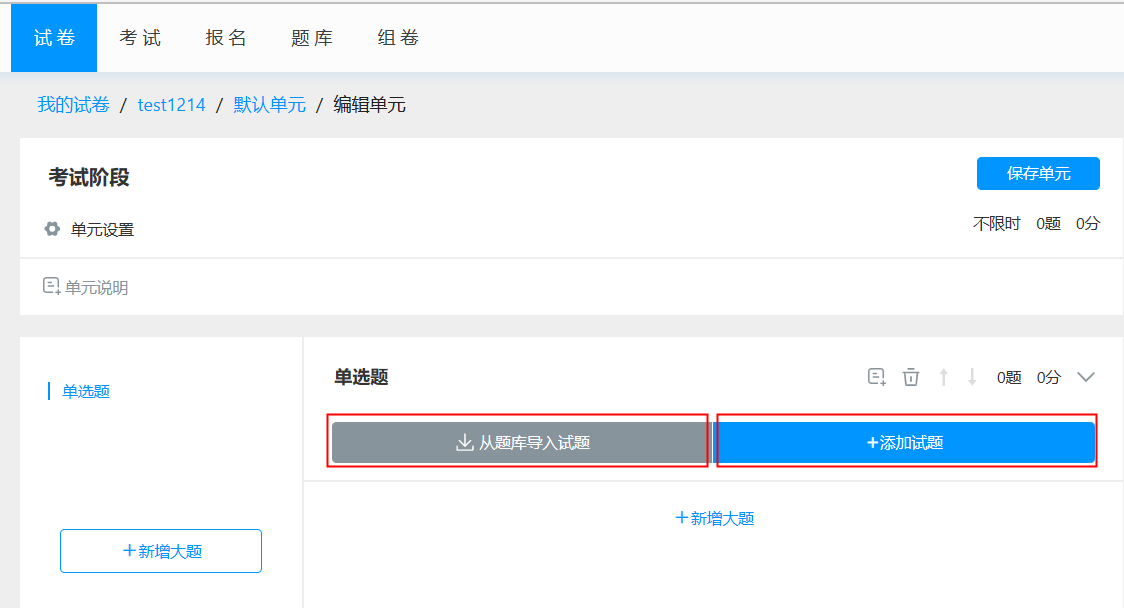 一
页面直接添加试题
二
从题库导入试题
出卷： 创建试卷 → 创建考试 → 添加考生 → 分班监考
创建试卷——直接添加试题
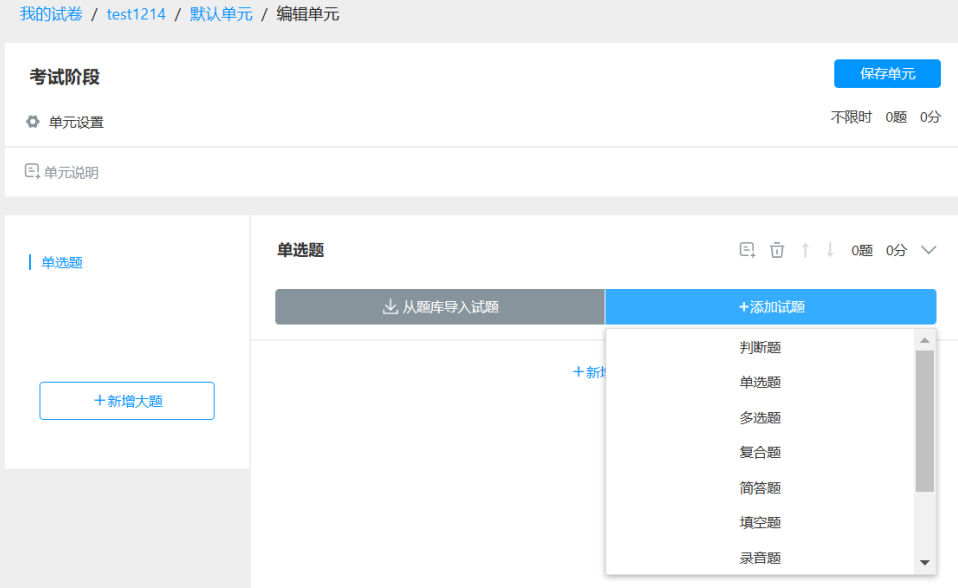 出卷： 创建试卷 → 创建考试 → 添加考生 → 分班监考
单选题
填空题
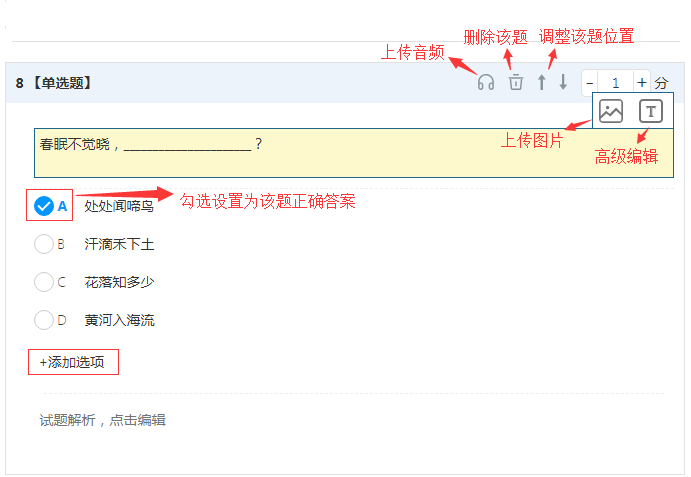 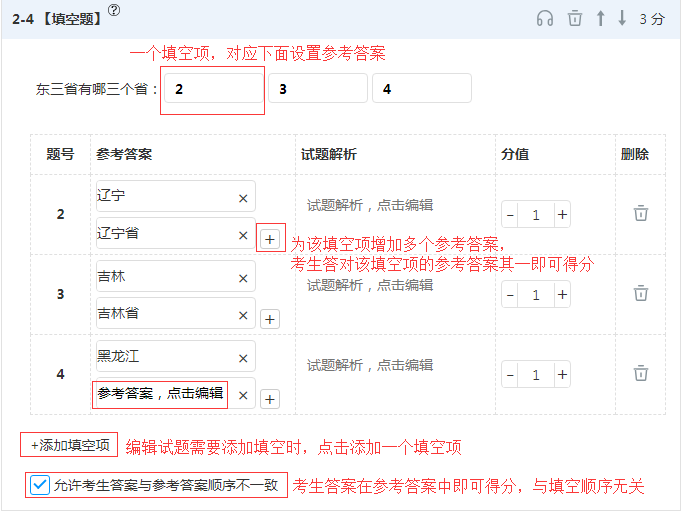 特别提醒：小题的题型不会自动出现在题干中，应在题目中进行标明，如单选题、多选题等
出卷： 创建试卷 → 创建考试 → 添加考生 → 分班监考
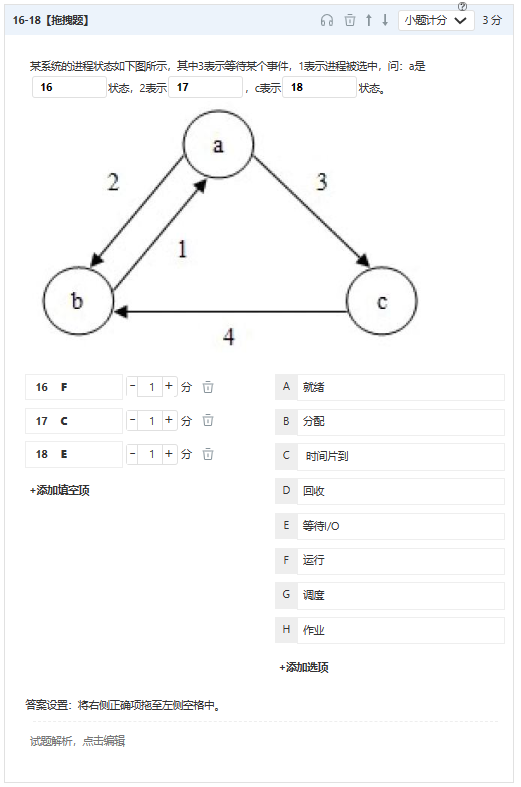 复合题
拖拽题
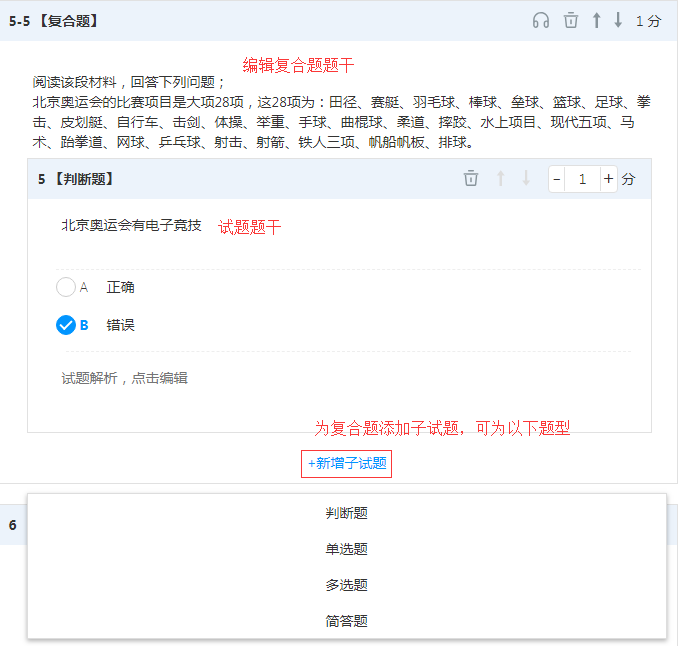 题目选项
题目填空项
将答案拖拽到填空项
出卷： 创建试卷 → 创建考试 → 添加考生 → 分班监考
简答题（论述题、计算题等均在此类中设置）：
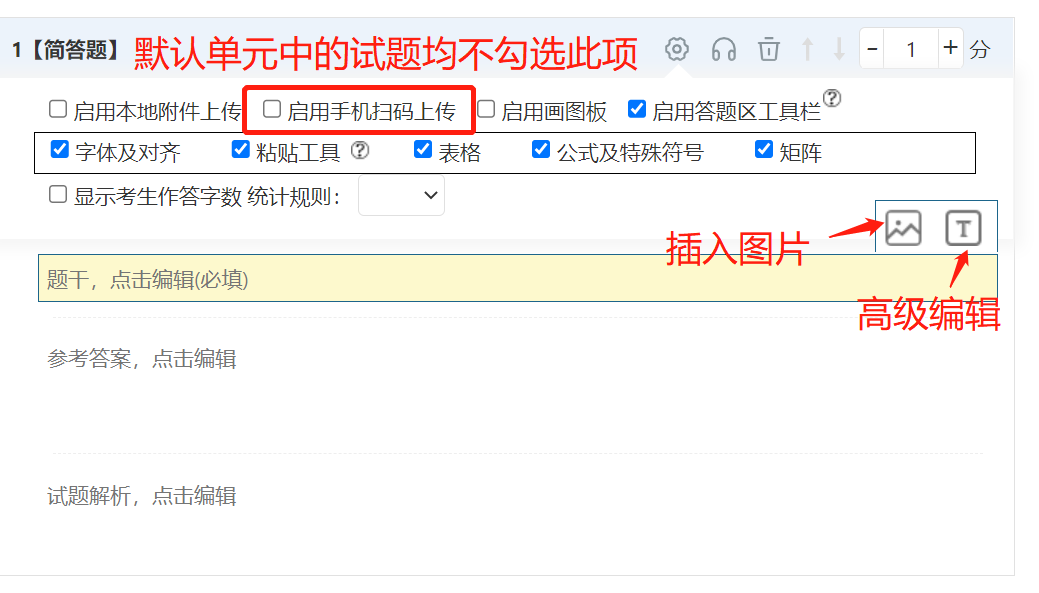 支持数学和化学公式编辑
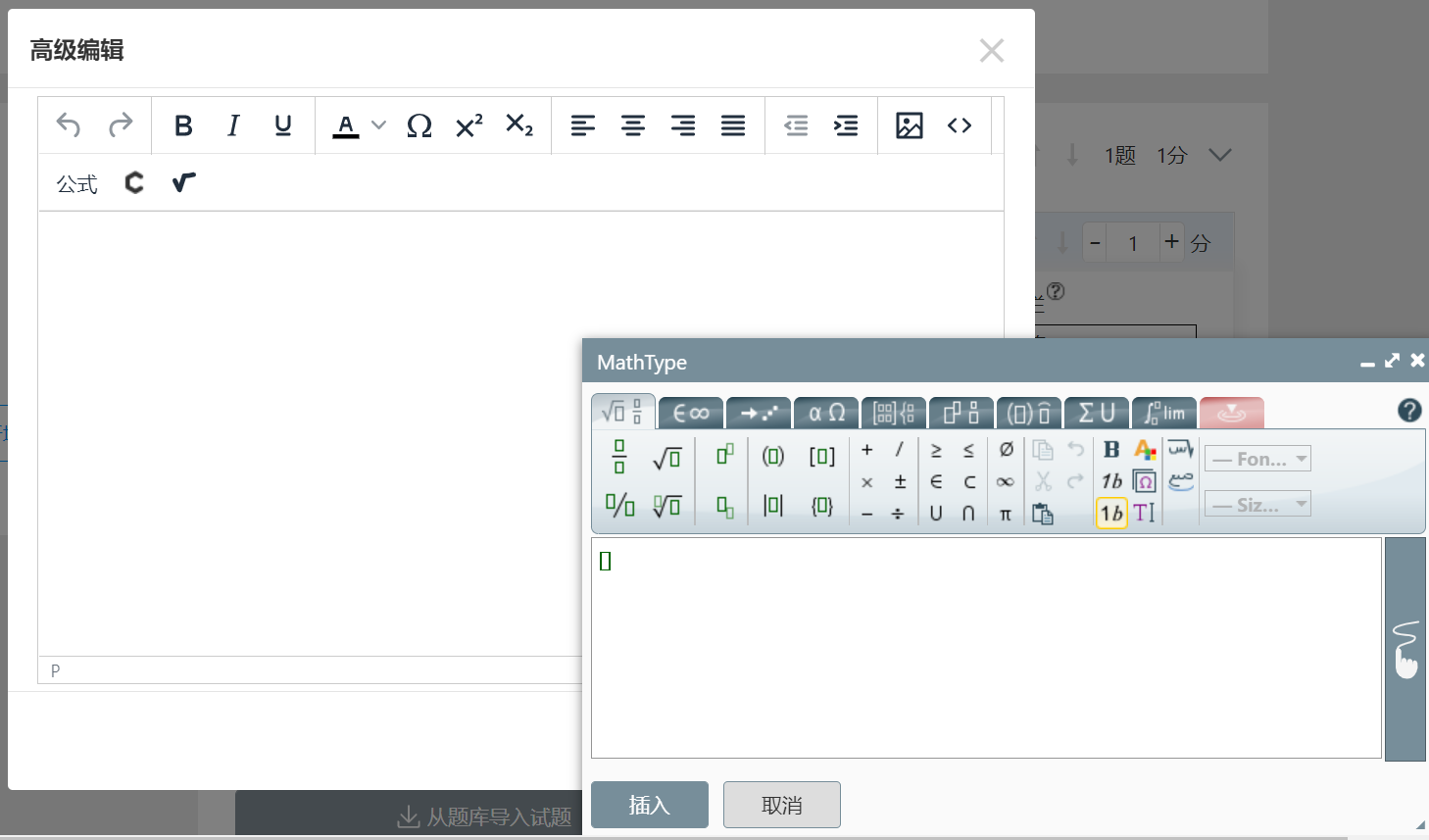 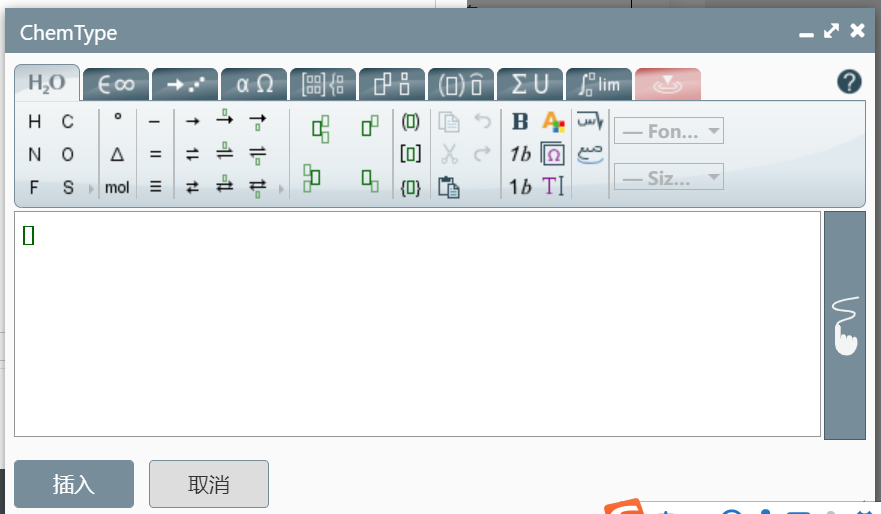 出卷： 创建试卷 → 创建考试 → 添加考生 → 分班监考
试题中有需用答题纸作答的
如试题中有主观题需要使用答题纸作答后拍照上传的，为避免学生在考试过程中使用手机，拍照上传环节统一安排在120分钟考试结束后的交卷环节。
试卷需设置2个单元，即新建第二个单元，名称设置为“交卷阶段”
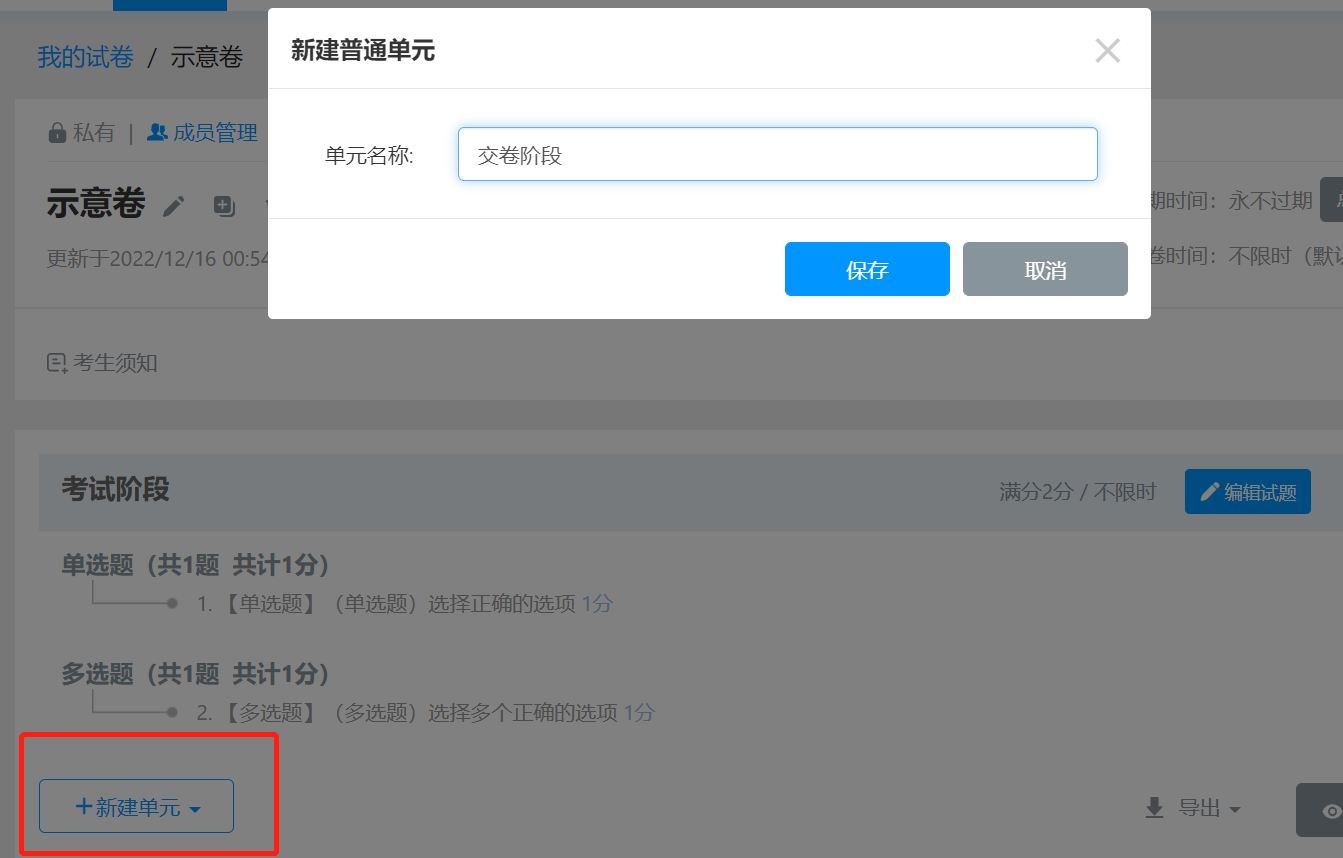 出卷： 创建试卷 → 创建考试 → 添加考生 → 分班监考
交卷阶段设置（试题中有需用答题纸作答的）
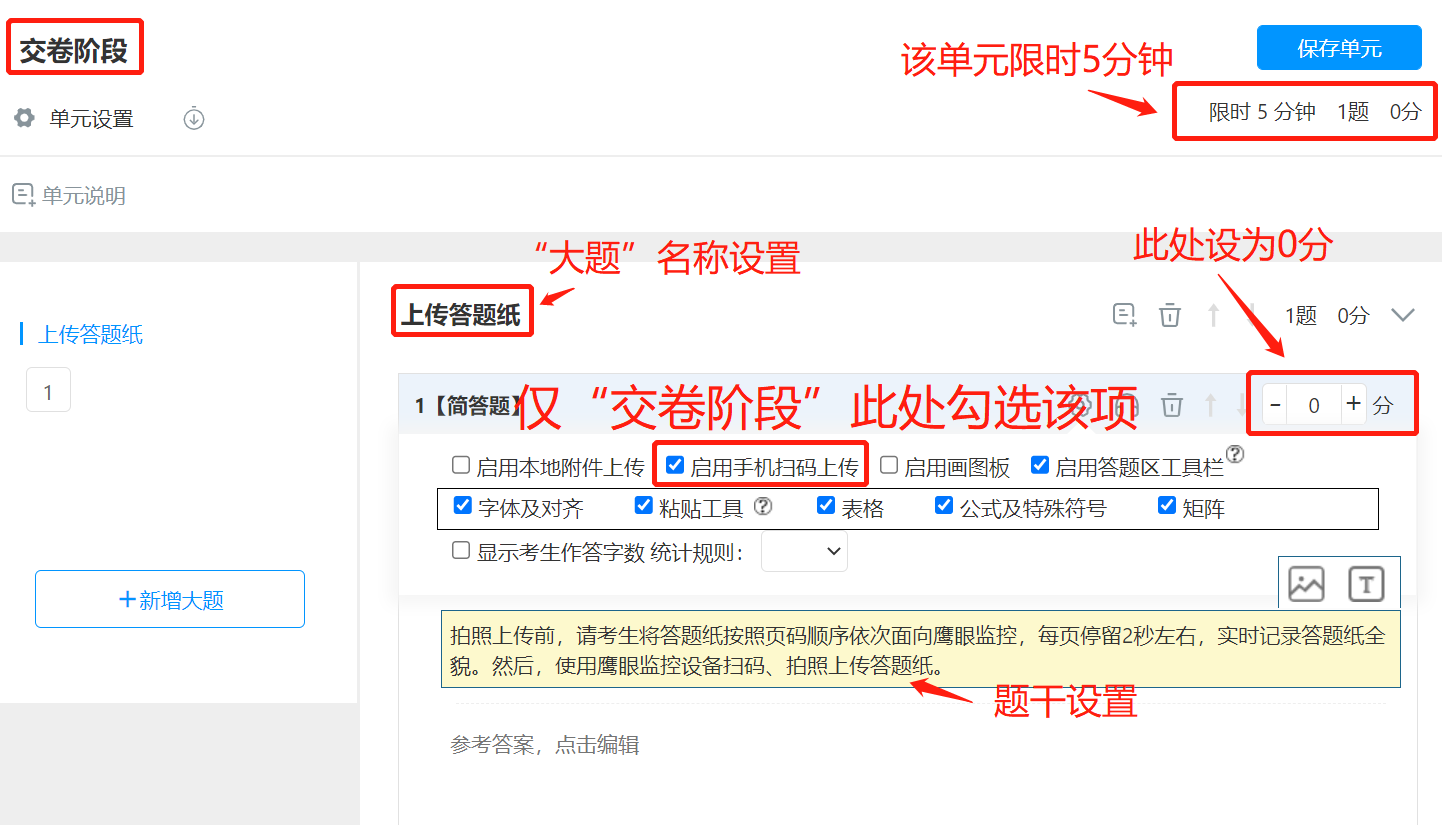 第二单元即“交卷阶段”，专门设置一道简答题，
题目设为“拍照上传前，请考生将答题纸按照页码顺序依次面向鹰眼监控设备，每页停留2秒左右，实时记录答题纸全貌。然后，使用鹰眼监控设备扫码、拍照上传答题纸“。

此处勾选“启用手机扫码上传”选项。
出卷： 创建试卷 → 创建考试 → 添加考生 → 分班监考
试卷示例（试题中有需用答题纸作答的）
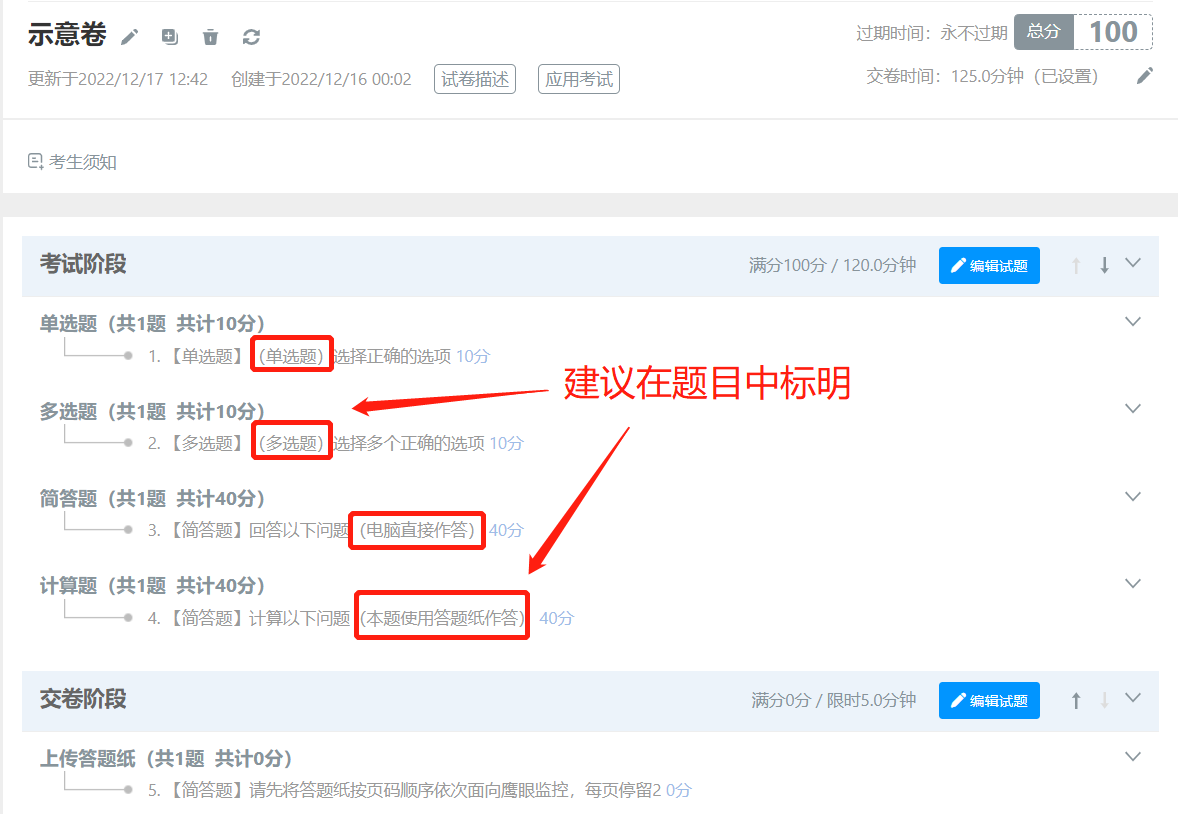 出卷： 创建试卷 → 创建考试 → 添加考生 → 分班监考
创建试卷——从题库导入试题
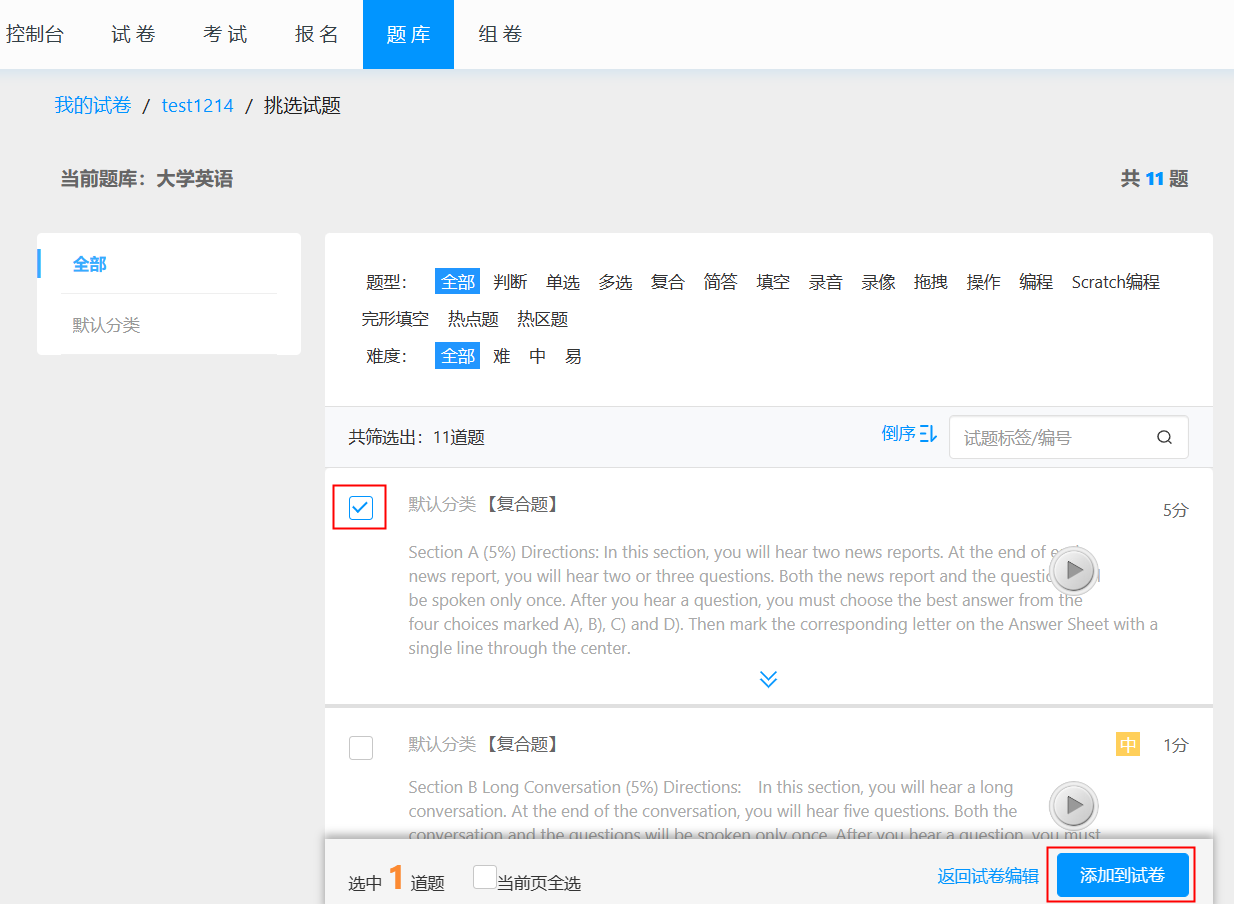 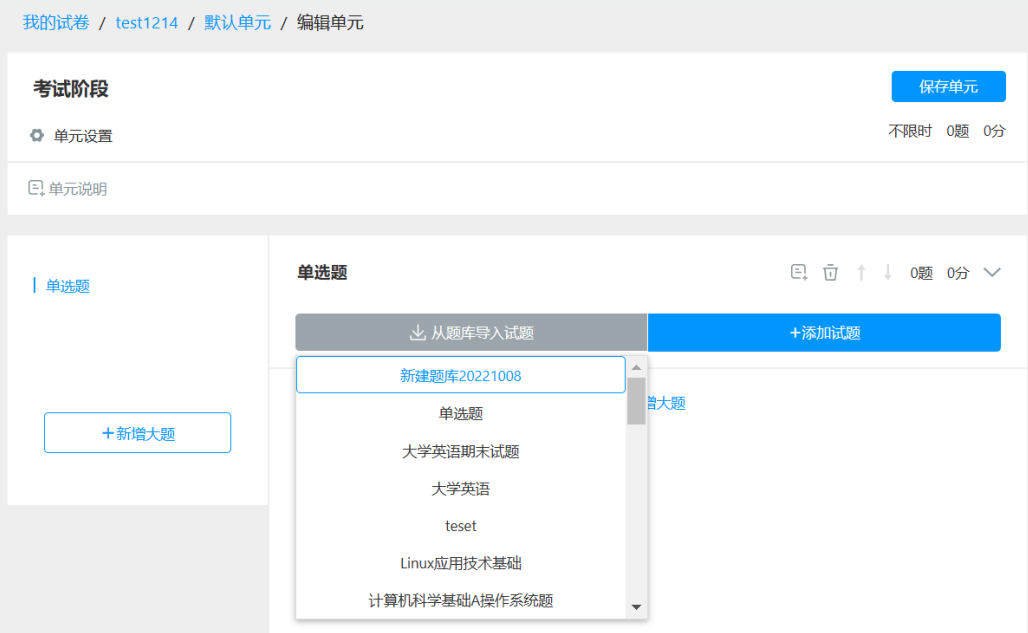 从题库导入试题的前提
先准备好题库
出卷： 创建试卷 → 创建考试 → 添加考生 → 分班监考
创建试卷——从题库导入试题
支持单题录入
支持Word导入试题：下载样例文件，按照格式编写试题并上传。支持题型：单选、多选、判断、简答、填空、录音、复合 。
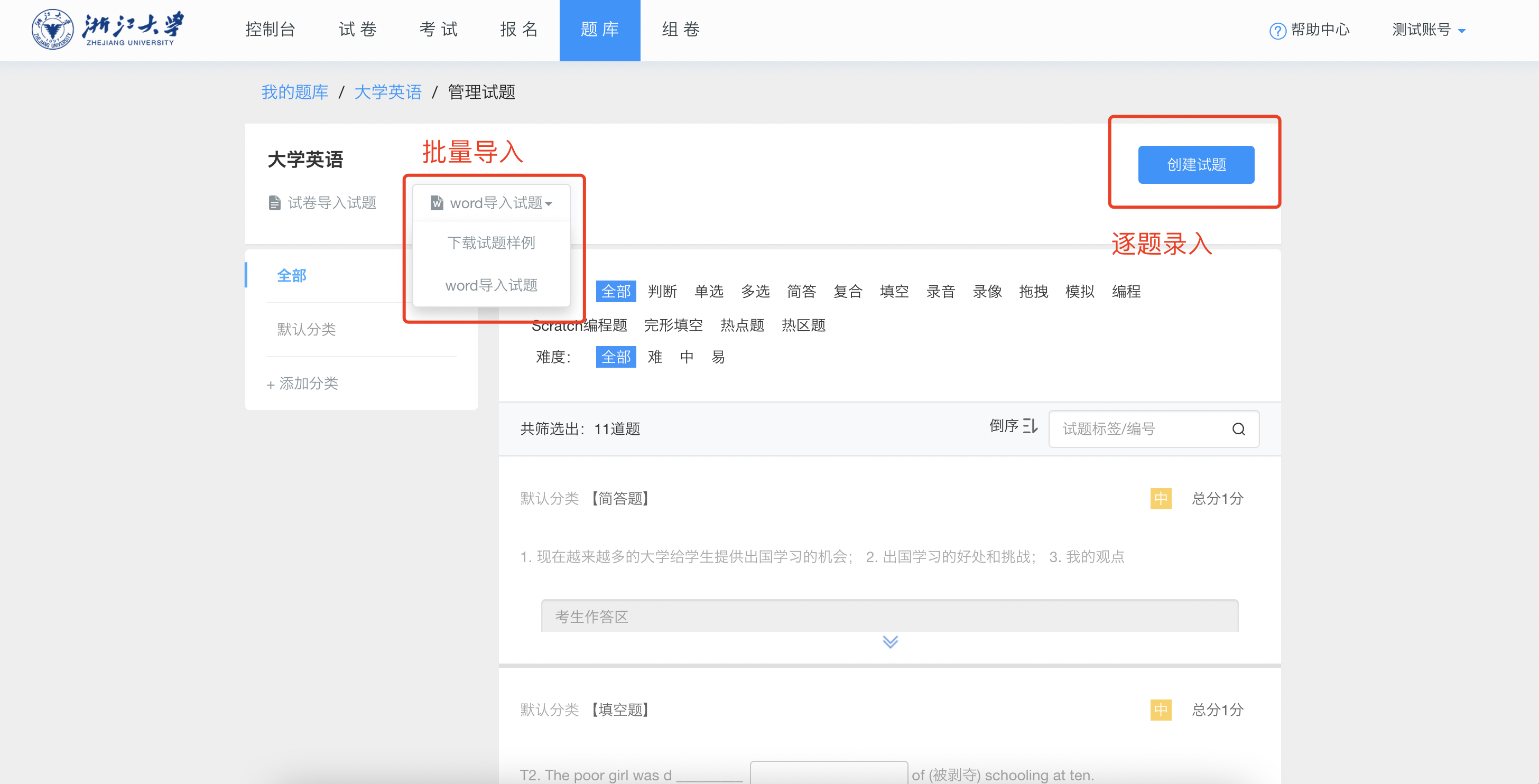 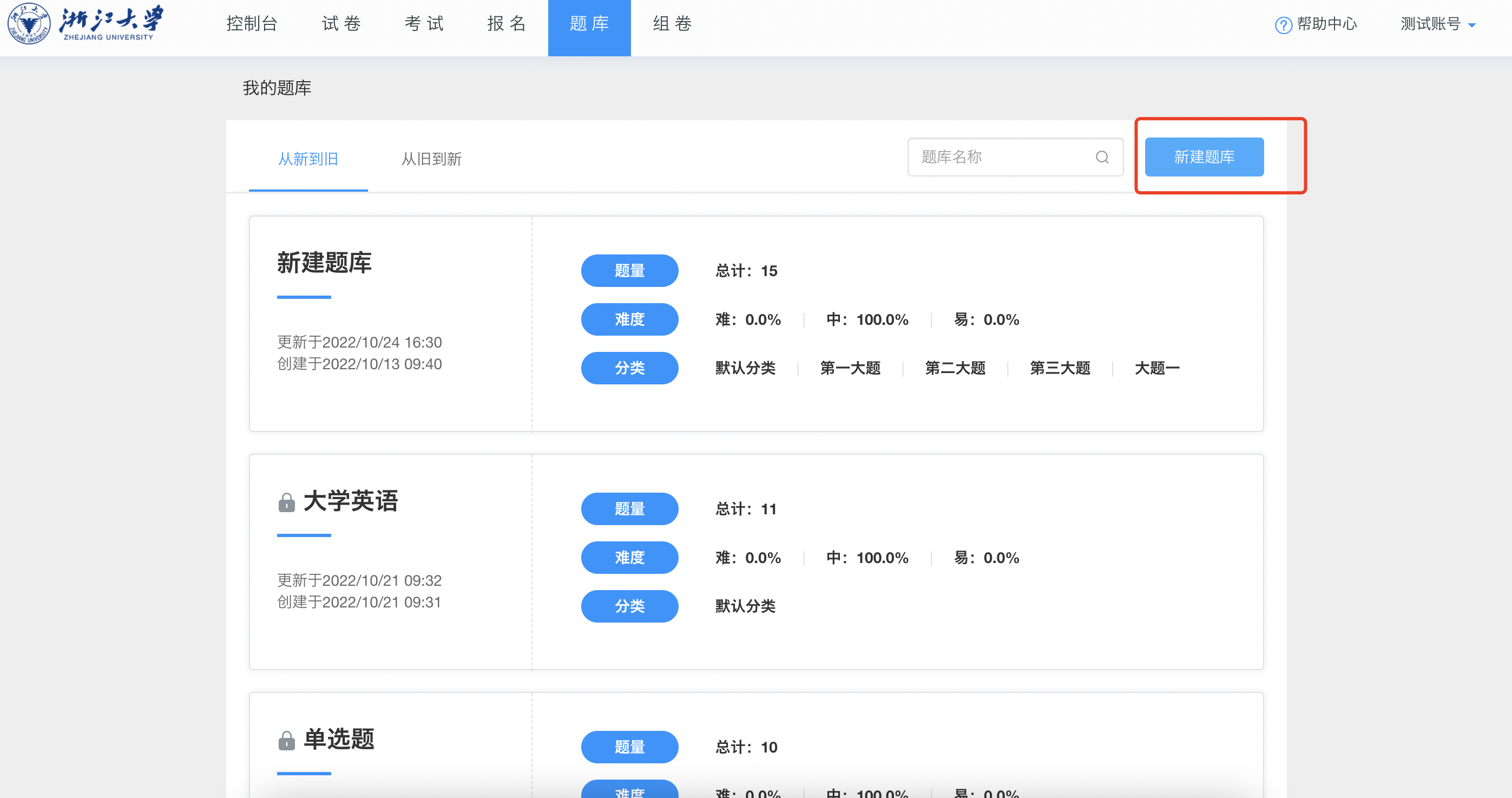 出卷： 创建试卷 → 创建考试 → 添加考生 → 分班监考
创建试卷——设置试卷时长
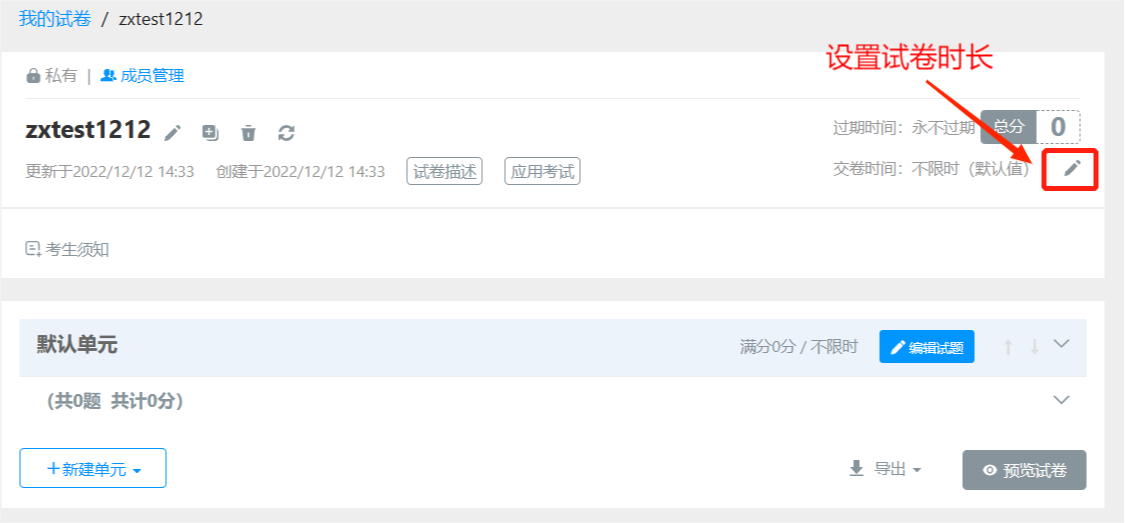 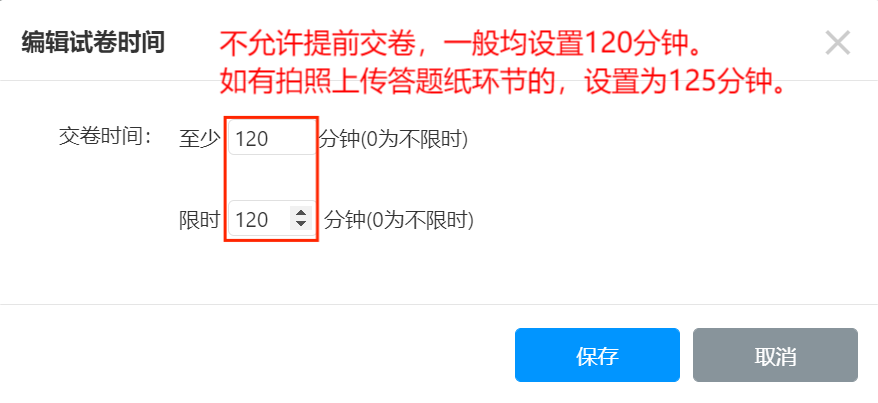 出卷： 创建试卷 → 创建考试 → 添加考生 → 分班监考
创建考试——基本信息
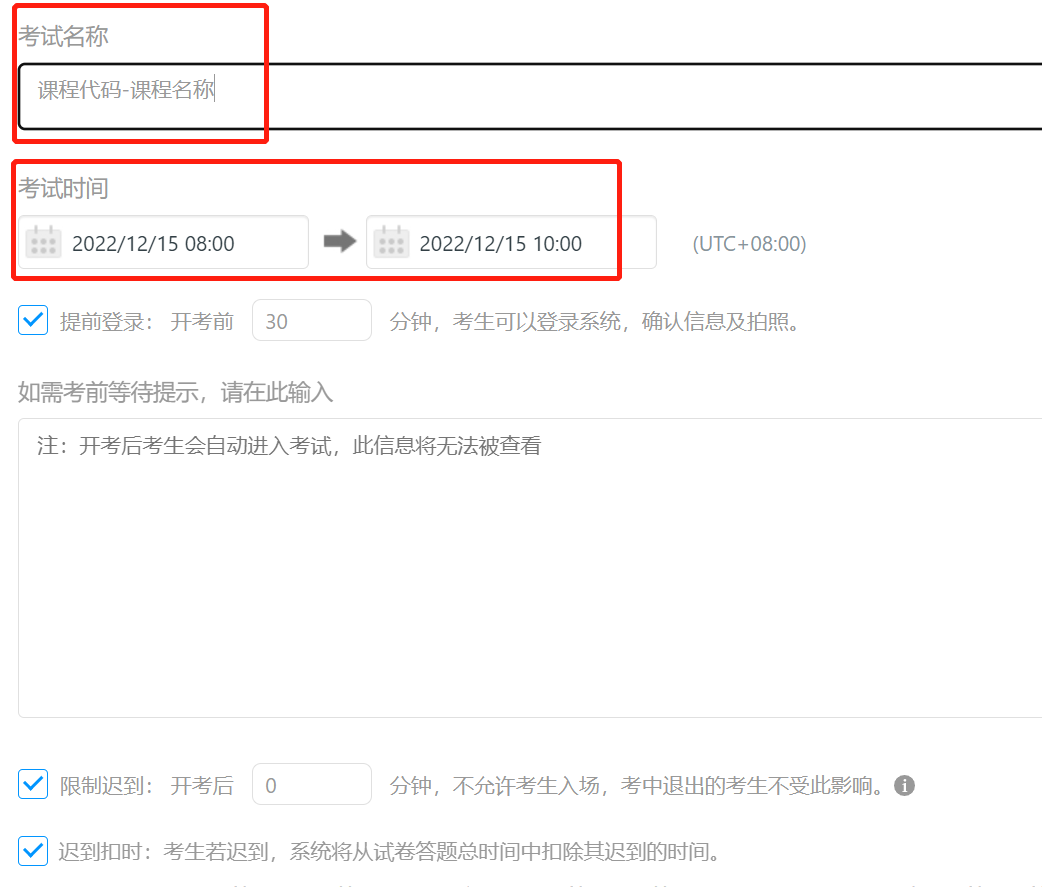 考试名称：以“课程代码-课程名称”或“课程代码-课程名称-任课教师”命名
考试时间：按照学校安排的课程考试时间设置

以下将由学校统一设置
提前登录：开考前30min，考生可以登录系统
限制迟到：开考时未登录的视为迟到，不允许考生登录系统
出卷： 创建试卷 → 创建考试 → 添加考生 → 分班监考
创建考试——选择试卷
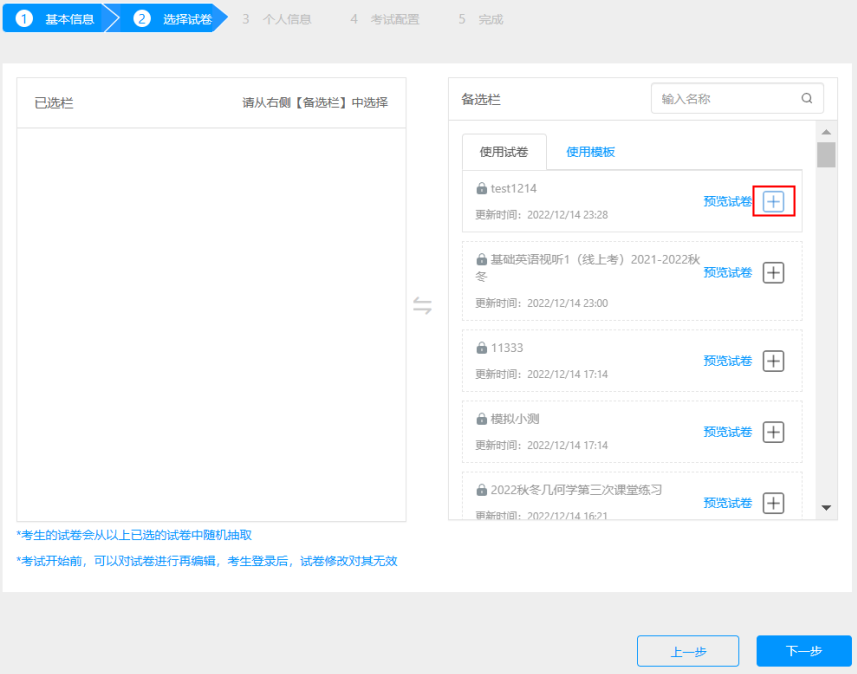 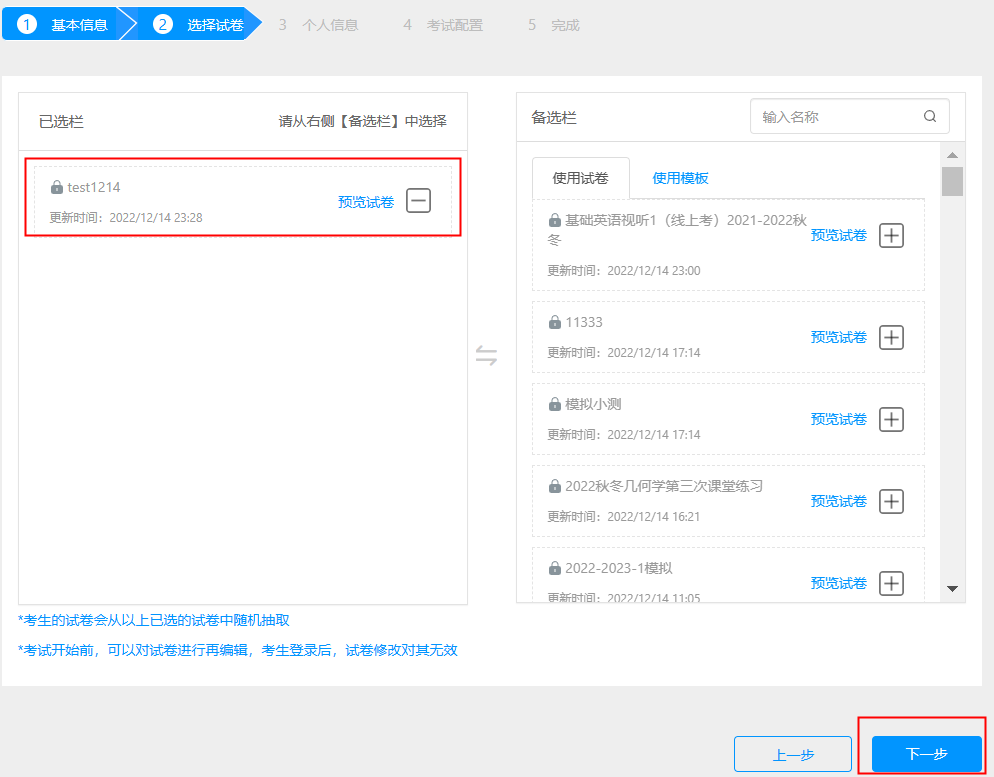 点击加号，选择试卷
添加后的试卷
点击减号，删除试卷
出卷： 创建试卷 → 创建考试 → 添加考生 → 分班监考
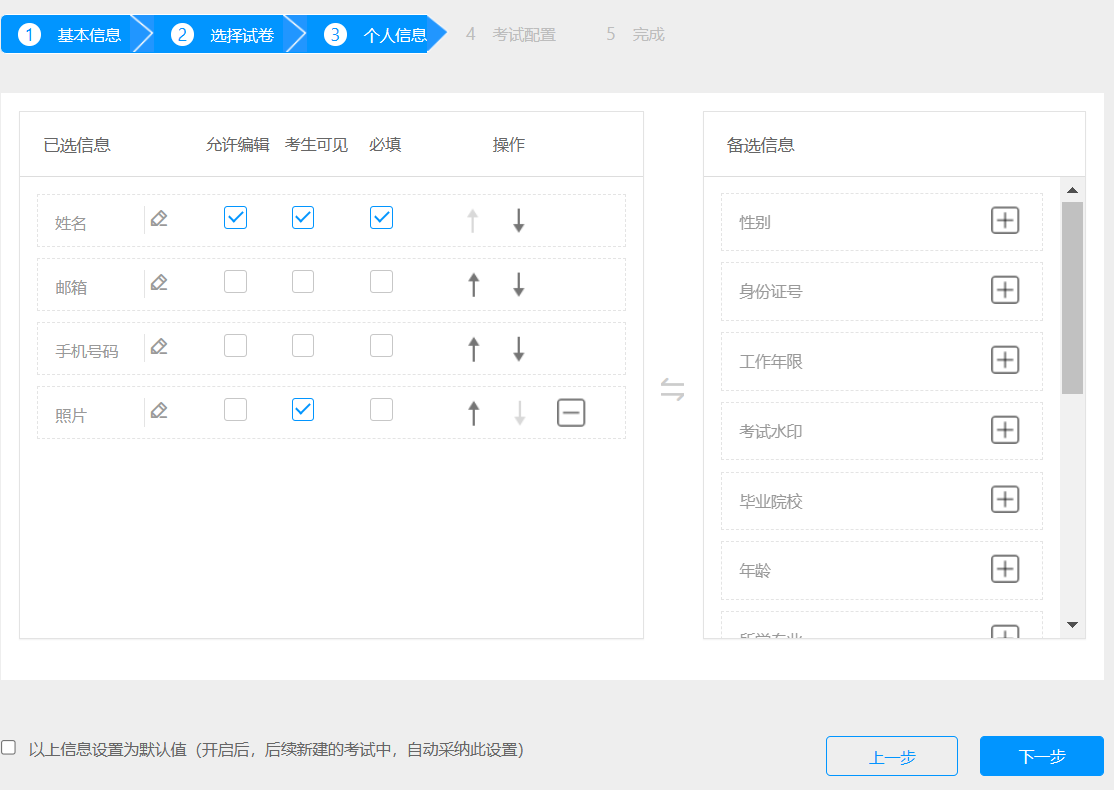 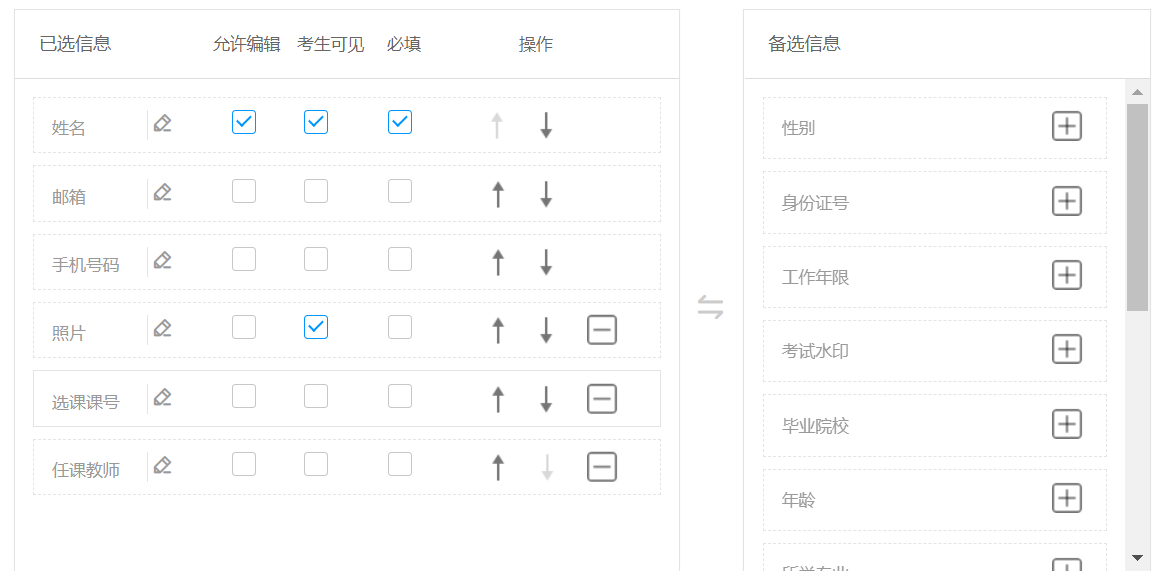 创建考试——个人信息
设置学生的个人信息：
学校进行统一默认参数设置
照片可以进行校园卡照片比对。
出卷： 创建试卷 → 创建考试 → 添加考生 → 分班监考
创建考试——考试配置
以下考试参数由学校进行统一默认设置
客户端考试：考生需要使用专用客户端参加考试。客户端支持更多防作弊机制：锁定屏幕、禁止分屏显示、防截屏录屏、防远程控制、防弹窗、防可疑软件、禁用快捷键等。
考试承诺书：考生登录后承诺遵承诺书内容，方可进入考试。
考生身份比对：考生登录时需要实时拍照，系统自动进行照片比对。
视频监控： 实时监控考生考试，并随即抓拍考生照片。
鹰眼监控： 使用手机设备监控考生考试，并随机抓拍考生在考试过程中的照片。
桌面监控：实时监控考生答题设备的画面显示。出于考试信息安全考虑，桌面监控不支持录制功能。
锁定考试：限制考生离开考试的次数。
答题水印：考生作答页面，使用场次唯一编号和考生准考证号作为背景水印。
禁止复制：禁止考中及考后对试卷内容进行复制。
出卷： 创建试卷 → 创建考试 → 添加考生 → 分班监考
共享与协作
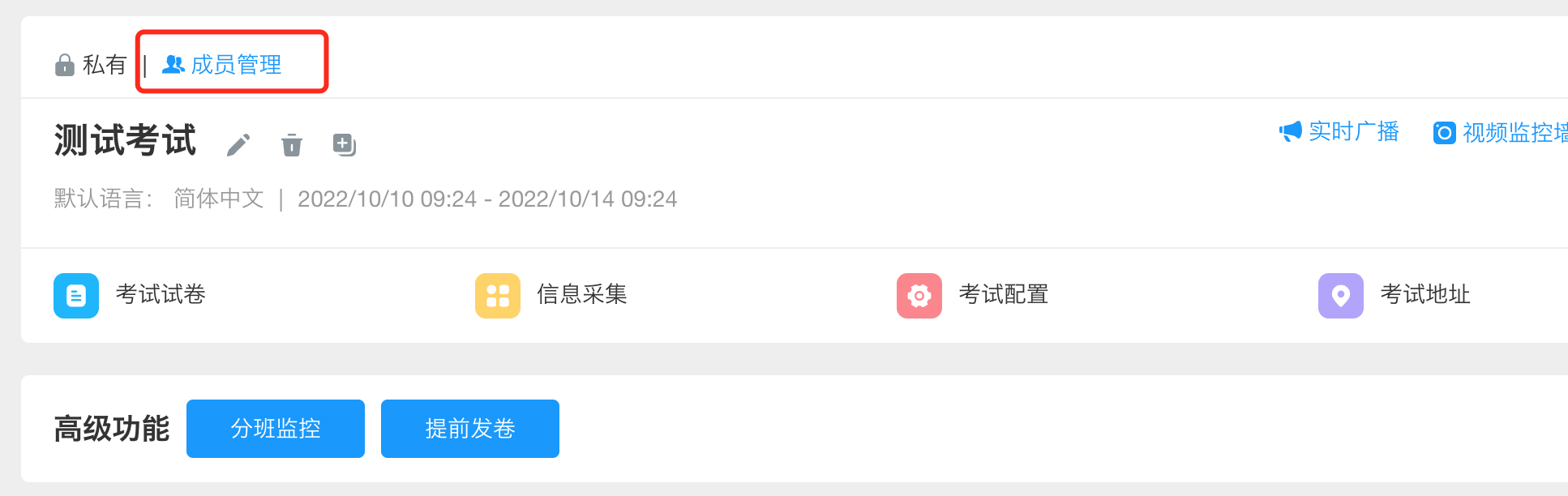 试卷/考试/题库/模板新建后仅创建者可见可操作，创建者可通过“成员管理”添加成员，并赋予对应的权限。

赋权后的成员可以查看或编辑试卷/考试/题库/模板。
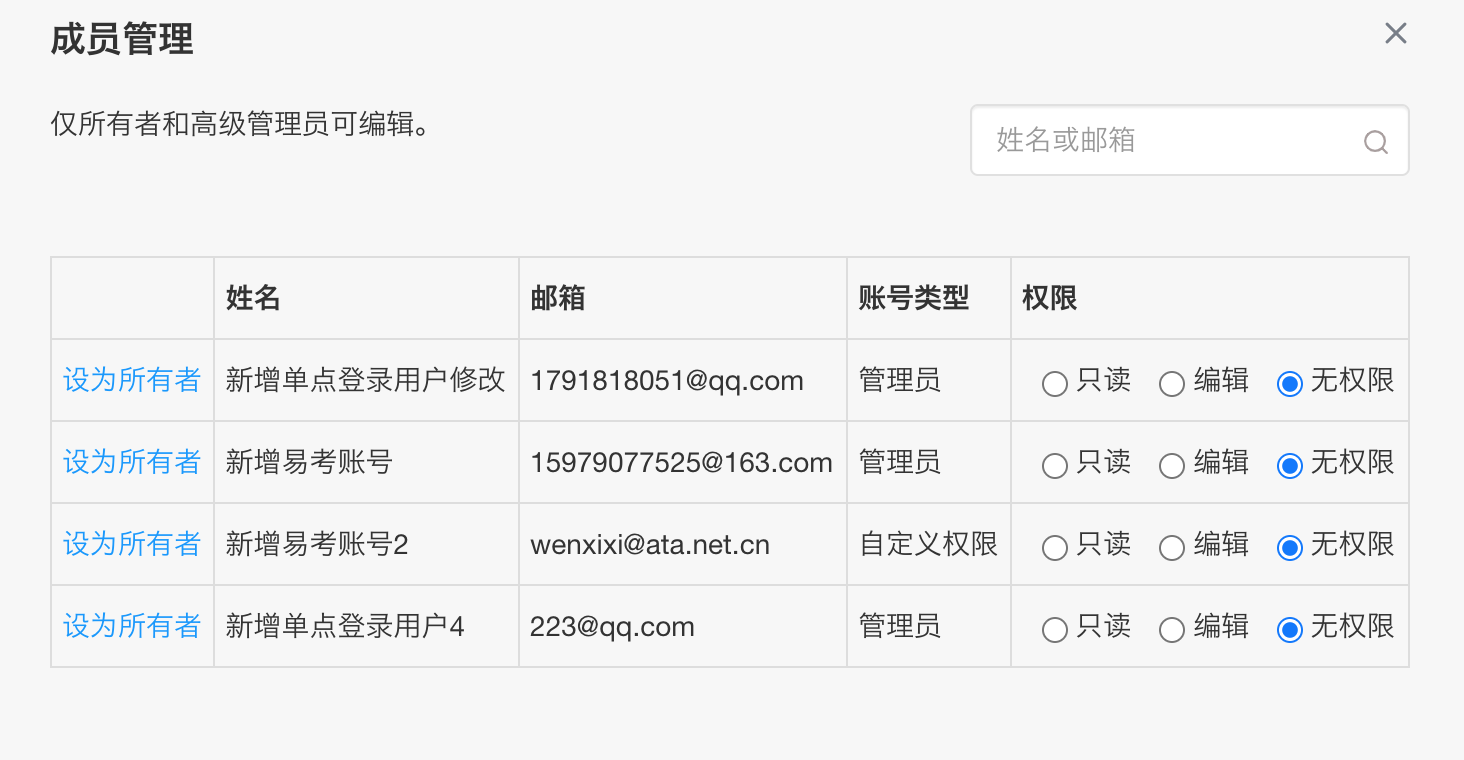 出卷： 创建试卷 → 创建考试 → 添加考生 → 分班监考
添加考生
考试创建完成后，需在考试场次下添加考生名单。
期末考试学生名单由负责教师从教务系统导出后直接批量导入。
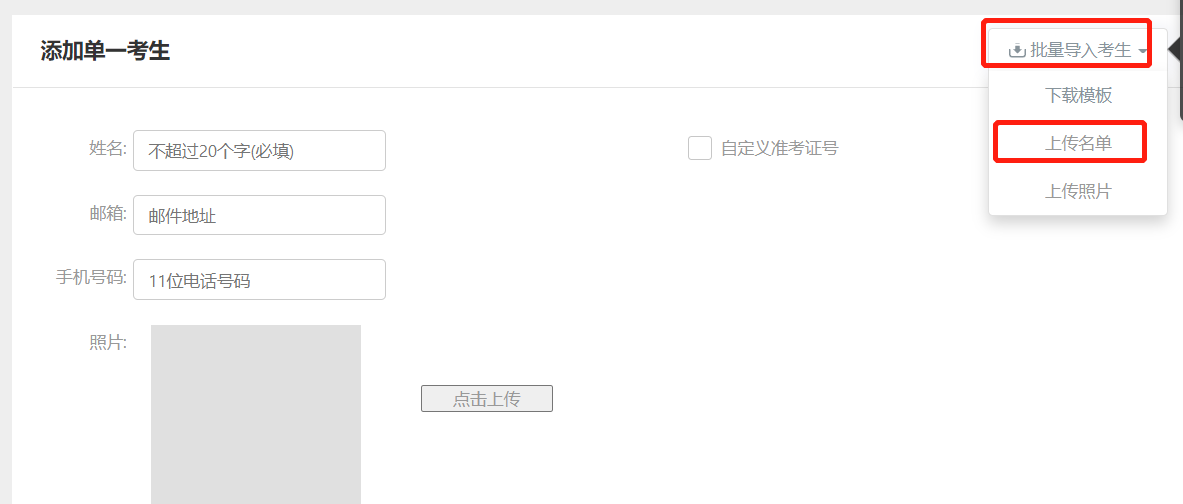 出卷： 创建试卷 → 创建考试 → 添加考生 → 分班监考
分班监考
将考生按人数进行分班并分配监考账号。考前将监考地址、监考账号口令告知监考老师。
期末考试监考安排由学校另行通知。
监考功能支持以下个性化设置：
强制收卷：监考时可强制收取考生的答卷，终止该考生考试。
允许考生对话：允许考生主动向监考发送消息。
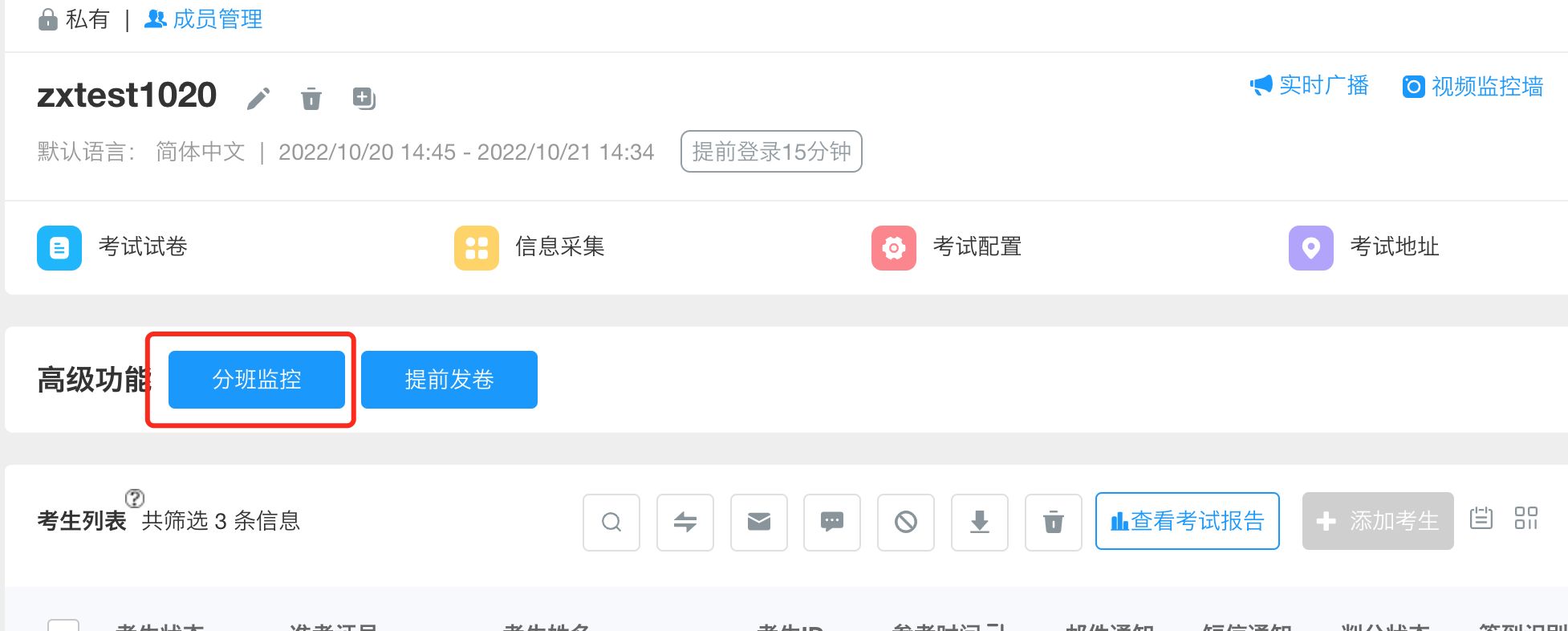 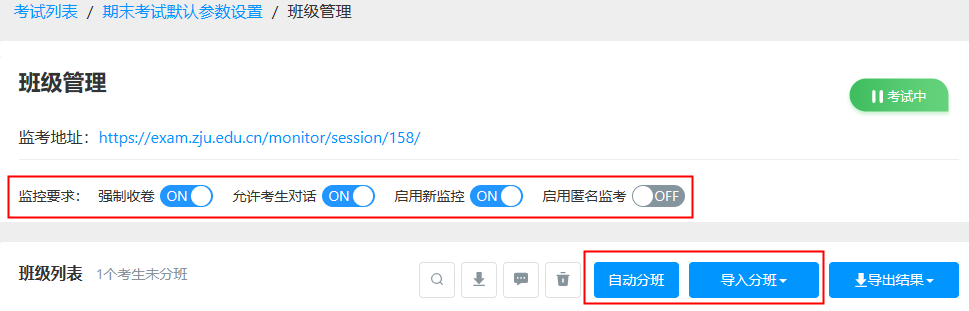 将考生分班并创建监考账号
2、教师阅卷
考后操作
数据导出
支持考试数据导出、监控数据导出。
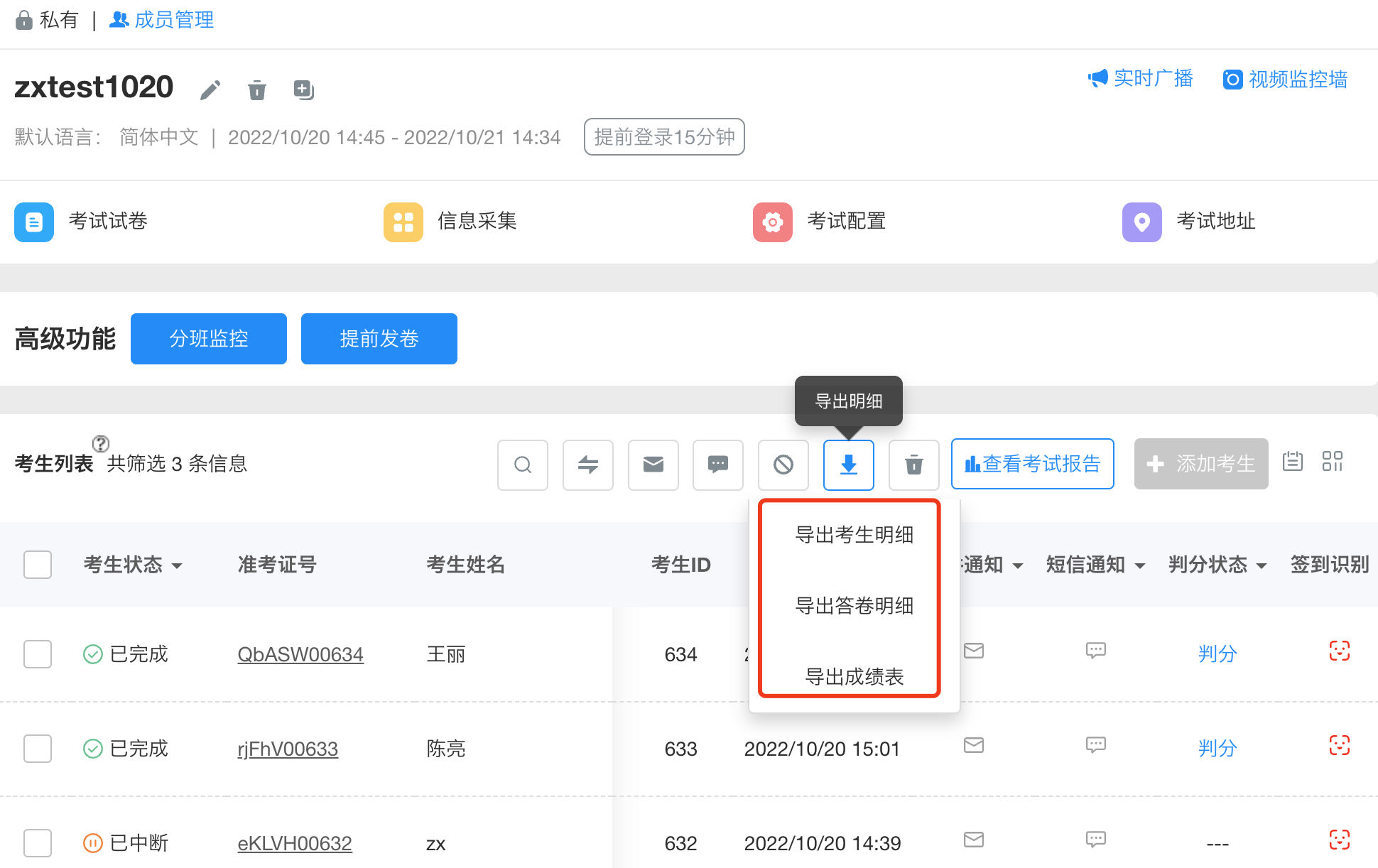 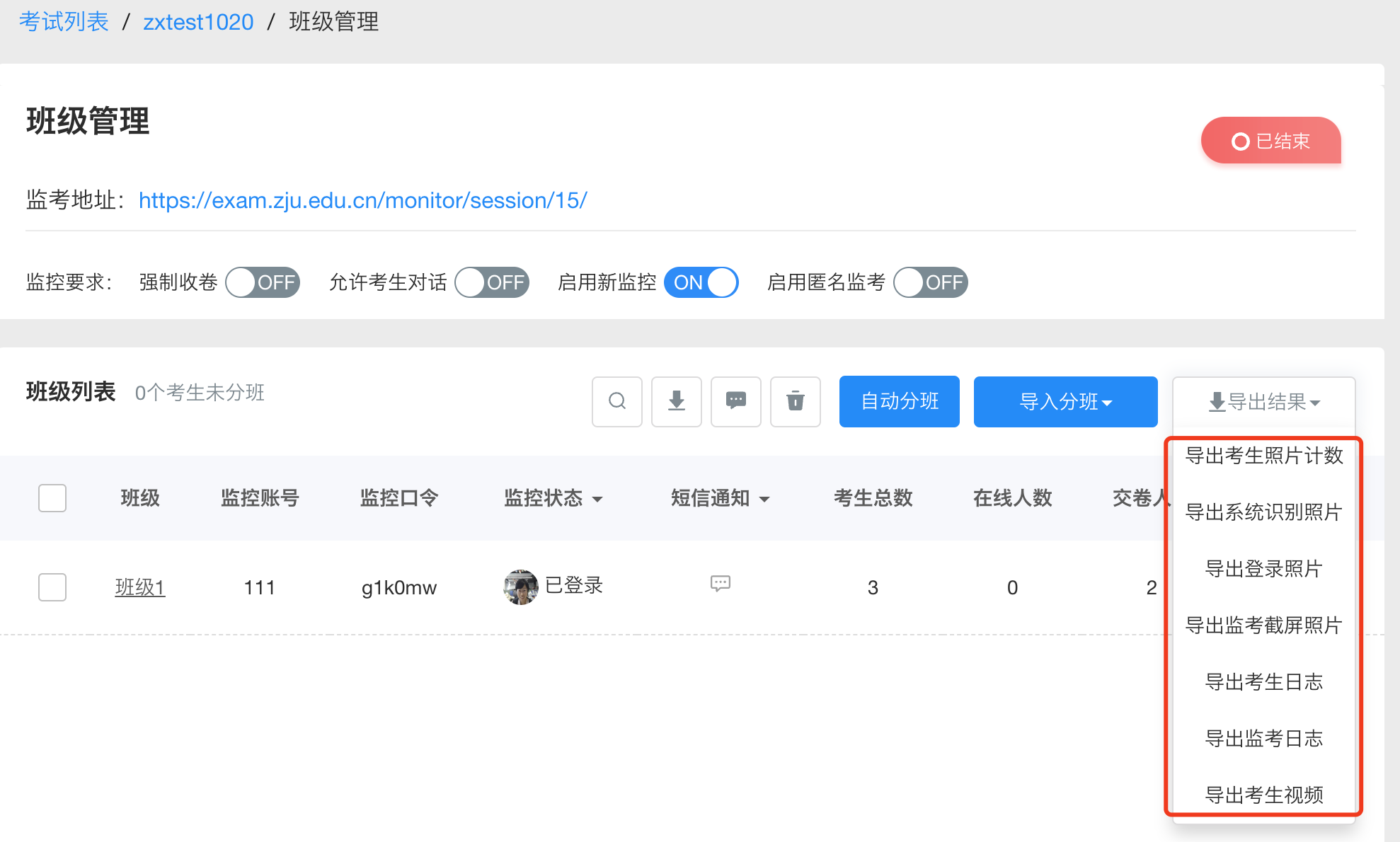 考后操作
阅卷——线上阅卷
成员管理中，授予“编辑”权限的老师，也可以通过“判分”直接阅卷
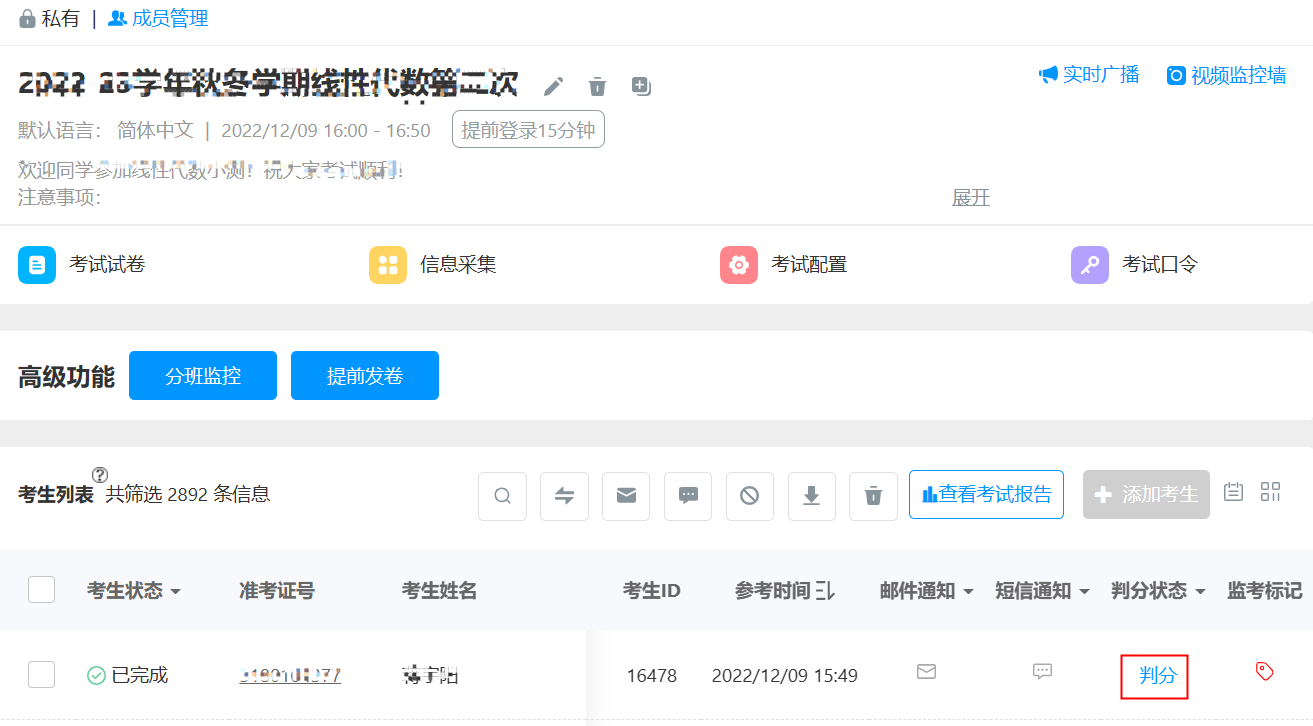 点击考生列表中的“判分”，直接阅卷
考后操作
阅卷——导出阅卷
导出明细表判分：
批量操作“导出明细”导出考生明细表，在表中每个考生有一个判分链接，点击链接即可对该考生进行判分。此方法适用于分配给多人判分。
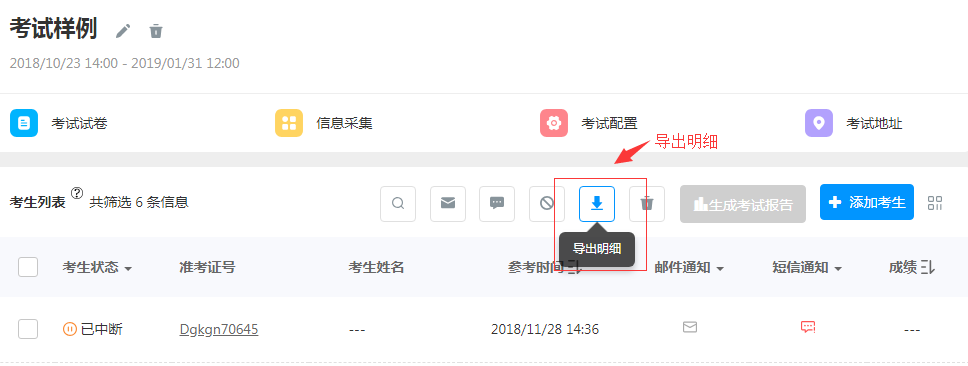 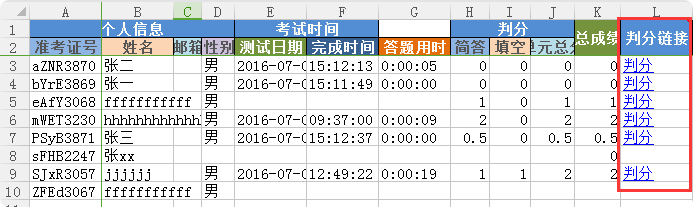 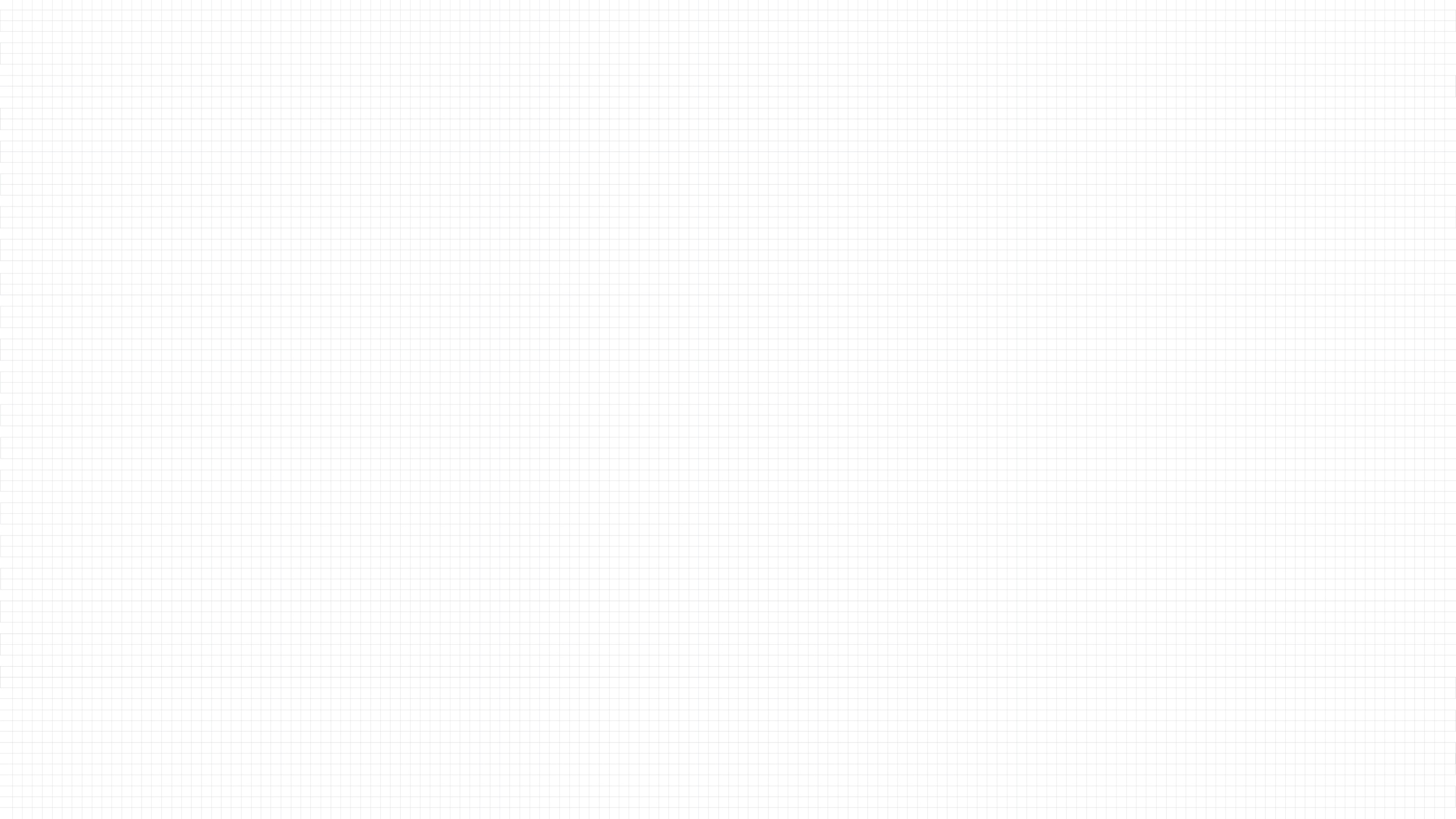 谢谢！
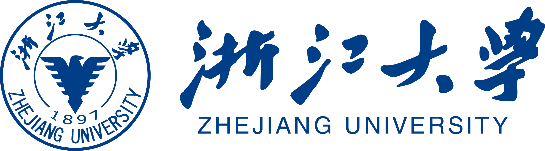 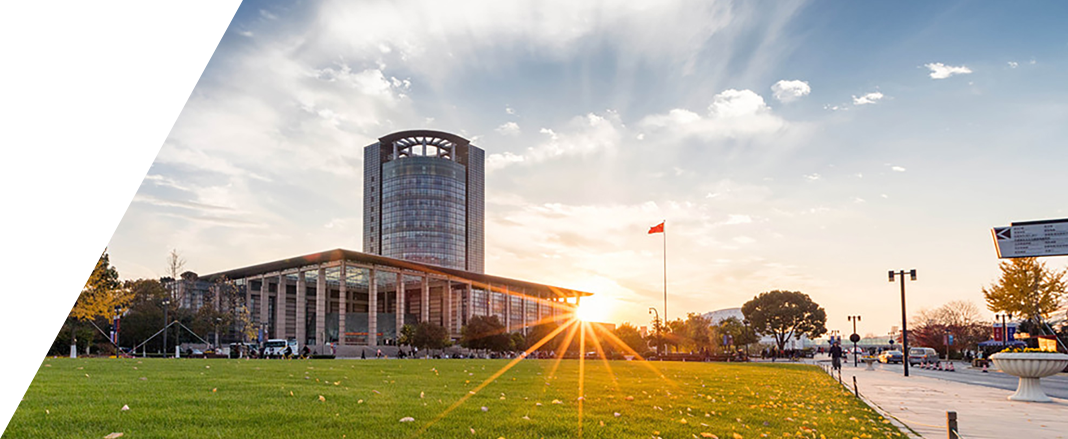 联系方式：信息技术中心  87951669